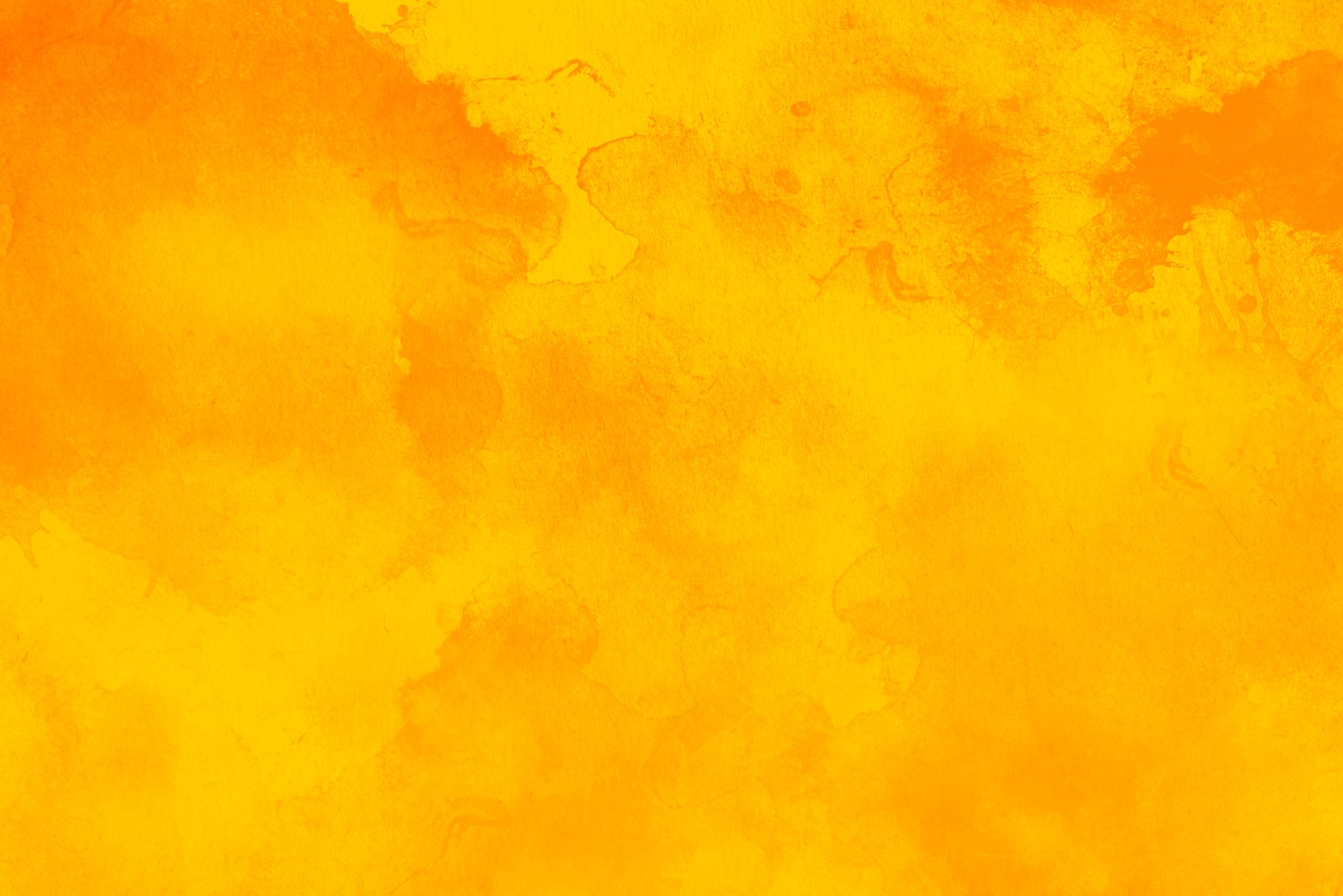 CHAPTER 4.USING SOCIAL SCIENCE EVIDENCE TO UNDERSTAND HUMAN DEVELOPMENT & ENHANCE SOCIAL WORK PRACTICE
Human Behavior for Social Work Practice
Power Point format & design by: Bailey Jader, University of Minnesota
Photo Credit: Pixabay
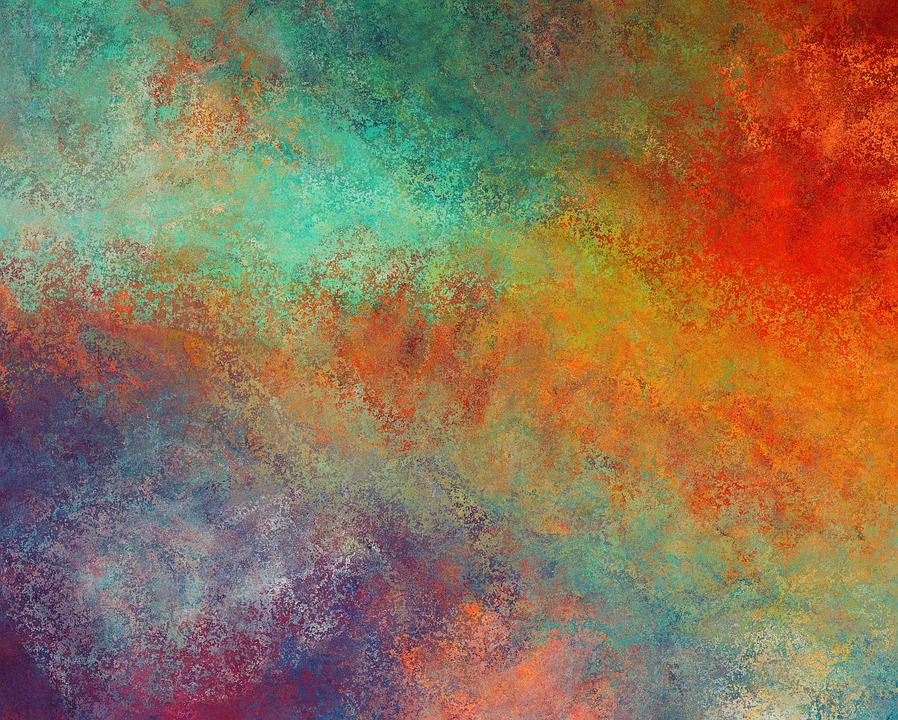 Objectives
Understand how research can help social workers effectively help people

Distinguish folk theories from an understanding of human development derived from social science research

Identify how to use social science research in answering questions pertaining to practice & policy

Illustrate how practicing social workers use social science evidence research
Photo Credit: Pixabay
[Speaker Notes: Understand how research can help social workers effectively help people.
Distinguish folk theories from an understanding of human development derived from social science research.
Identify how to use social science research in answering questions pertaining to practice and policy.
Illustrate how practicing social workers use social science evidence research.]
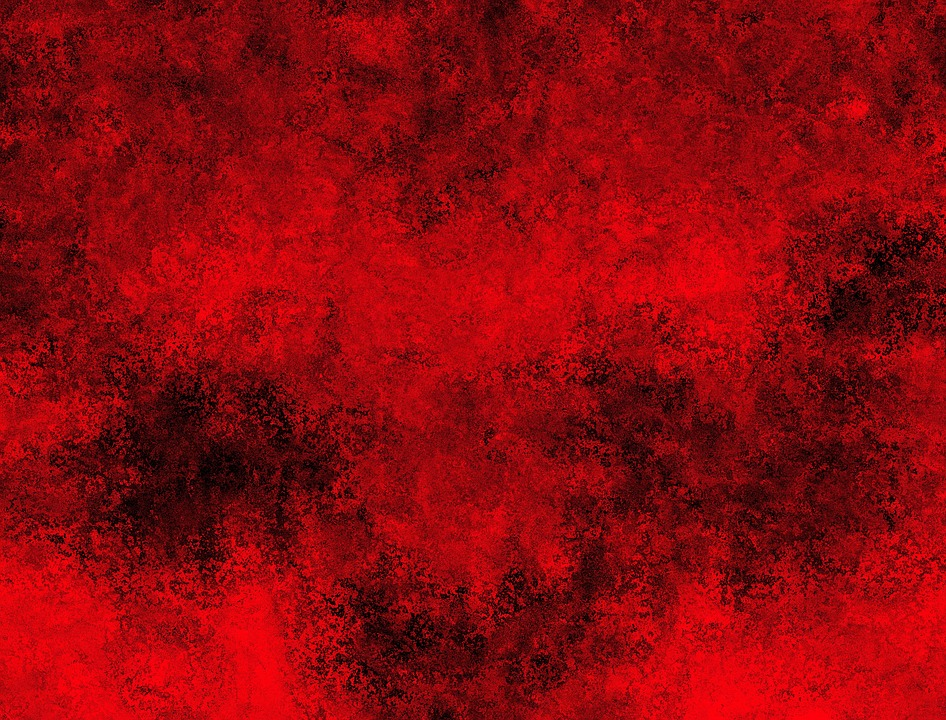 The Role of Research in Contemporary Social Work
Early social work adopted rubric of science to distinguish from religion & political activism

Empirical research strengthens practice/policy & enhances credibility

An original investigation to gain knowledge & understanding to address social issues through direct practice/policy

Social Work uses range of research methods from social sciences

Common denominator in diverse research a concern with social inclusion, justice & reform
Photo Credit: Pixabay
[Speaker Notes: Early social work followed the pathway taken by medicine and adopted the rubric of science to distinct itself from religion and political activism. 
Empirical research strengthens practice and policy and enhances our credibility as a profession. 
Social work research is an original investigation undertaken to gain knowledge and understanding to address social issues through direct practice and policy.
Social Work uses a range of research methods, primarily from the social sciences, 
which include psychology, sociology, anthropology, economics, and political science. 
A common denominator in this diverse research is a concern with social inclusion, justice, and reform.]
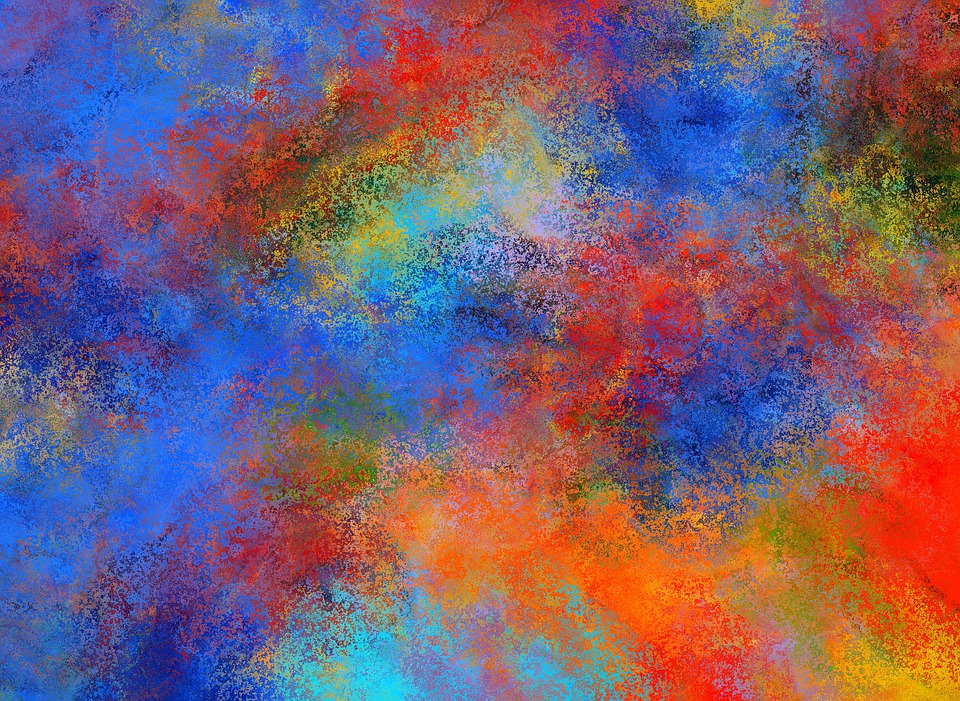 The Role of Research in Contemporary Social Work: Scared Straight
Originated in 1970s, found throughout United States, Australia, United Kingdom, Norway & Germany
At risk youth visit prisons

Convicted felons “scare them straight” through presentations & interactive discussions
Received glowing testimonials from convicts, youth & parents for changes in youth’s perspectives & behavior
Photo Credit: Pixabay
[Speaker Notes: The Scared Straight programs originated in the 1970s and are found throughout the United States, Australia, the United Kingdom, Norway, and Germany.
Youth who committed were at risk of committing delinquent acts visit prisons.
Convicted felons “scare them straight” through presentations and interactive discussions that are sometimes harsh and intimidating. 
They have received glowing testimonials from convicts, who described a newfound purpose in life, and from youth and their parents for changes in the youth’s perspectives and behavior.]
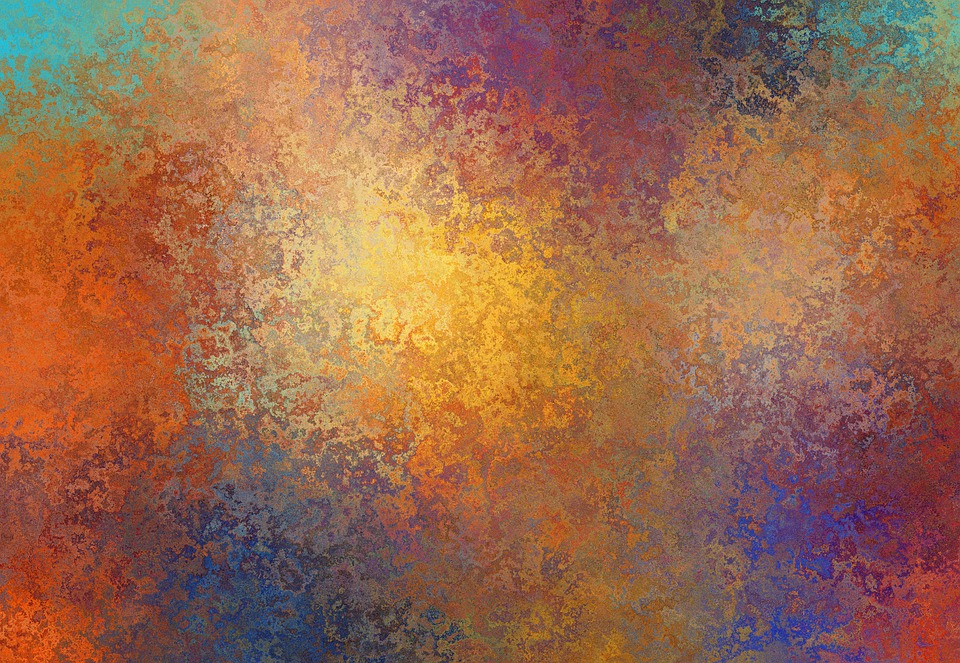 The Role of Research in Contemporary Social Work: Scared Straight
Developers fully committed to helping youth & believe in program
Empirical research compared youth randomly assigned to Scared Straight program or to no intervention
Programs found to be ineffective at preventing crime & is harmful to some youth
Youth exposed at increased risk for committing delinquent offenses compared with youth randomly assigned to control group
Photo Credit: Pixabay
[Speaker Notes: Developers of Scared Straight are fully committed to helping youth and believe in their program
Objective social science research on the impact of Scared Straight programs tells a rather different story. 
Empirical research compared youth randomly assigned to a Scared Straight program or to no intervention.
These programs have been found to be generally ineffective at preventing crime and may be harmful to some youth. 
Youth exposed to Scared Straight are actually at increased risk for committing delinquent offenses compared with youth randomly assigned to a control group.]
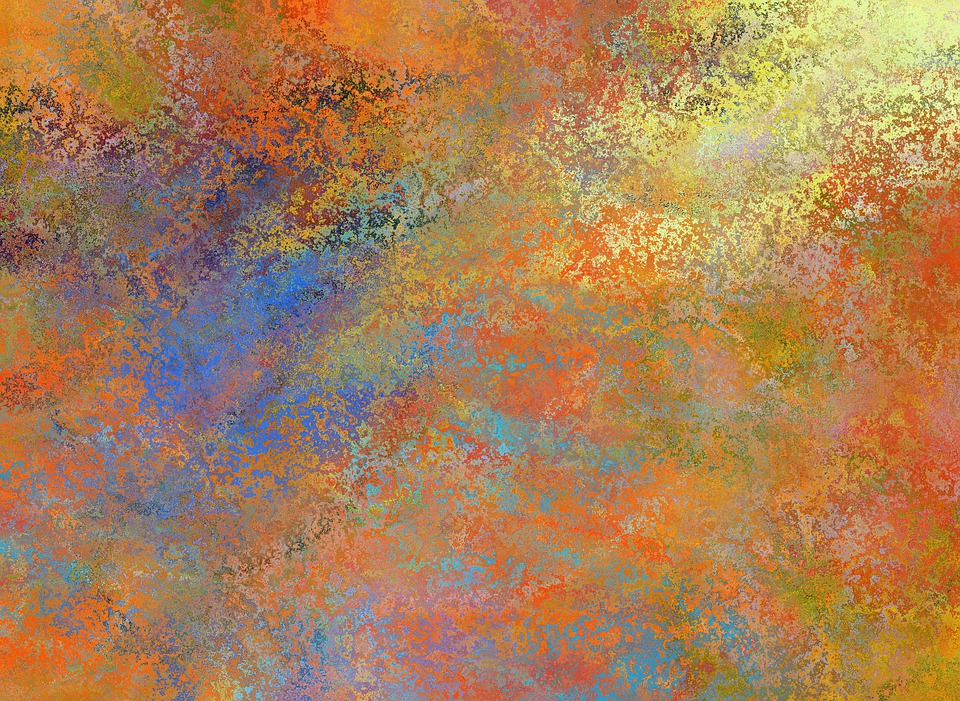 The Role of Research in Contemporary Social Work
Goals of social work research include:
Understanding complex problems 
Improving & evaluating interventions
Providing evidence for decision making & public accountability
Developing theory & knowledge about social problems to enhance policy development
Photo Credit: Pixabay
[Speaker Notes: The general goals of social work research include:
(1) understanding complex problems 
(2) improving and evaluating social work interventions
(3) providing evidence for decision making and public accountability
(4) developing theory and knowledge about social problems to enhance policy development]
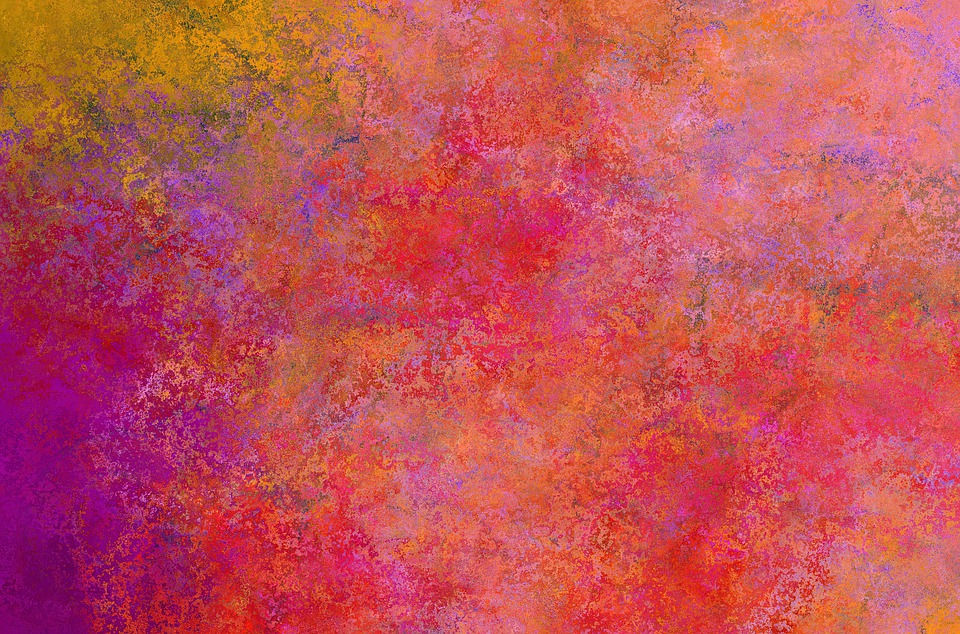 Evidence-based Practice
Use of current empirical evidence to make practice/policy decisions
First appeared to move medicine from reliance on authority-based decision-making processes to empirical evidence
Alternatives to evidence-based practice include: appealing to religious  authority, personal experience or popular opinion
Unacceptable to professional practice in complex, pluralistic society
Evidence-based practice relies on/encourages consistent critical thinking
Photo Credit: Pixabay
[Speaker Notes: Evidence-based practice is the use of current empirical evidence to make practice and policy decisions.
It first appeared in the medical profession to help move medicine from reliance on authority-based decision-making processes to those that consider empirical evidence.
The alternatives to evidence-based practice include: appealing to religious (or other) authority, personal experience, or popular opinion. 
These are simply unacceptable to professional practice in our complex, pluralistic society. 
Evidence-based practice relies on and encourages consistent critical thinking.]
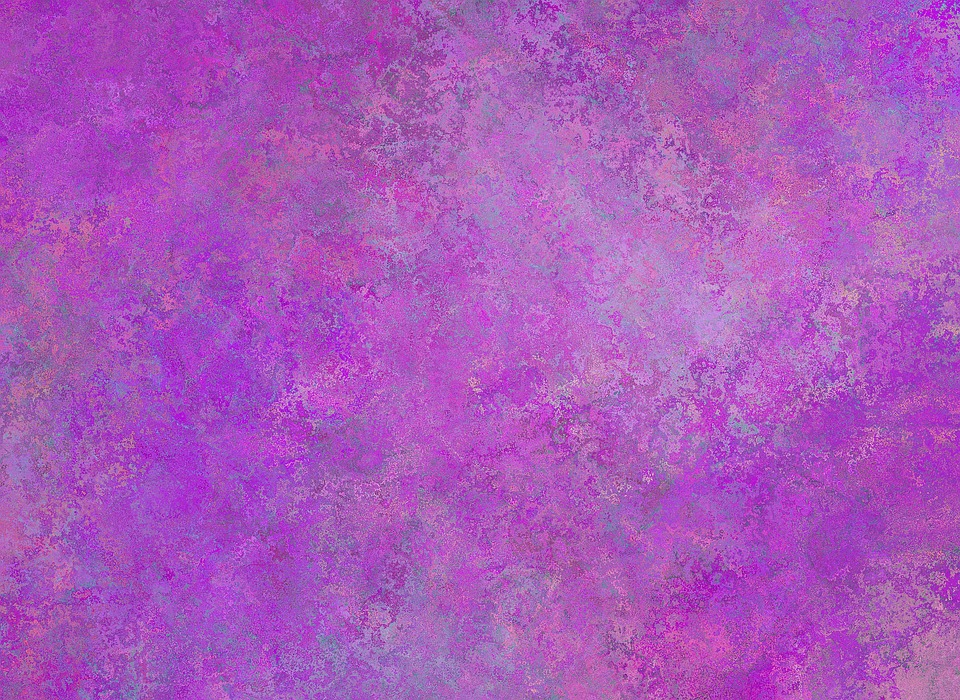 Evidence-Based Practice: Critical Thinking
Eileen Gambrill (2000), “Critical thinking is the careful appraisal of beliefs and actions to arrive at well-reasoned conclusions that maximize the likelihood of helping clients and avoiding harm.”
Help social workers avoid accepting practice-related claims based on authority, tradition, popularity, newness, intuition & attractive presentation
Requires careful examination of evidence & consideration of alternative views/practices
Steps followed even when information conflicts with personal preferences/beliefs
Photo Credit: Pixabay
[Speaker Notes: According to Eileen Gambrill (2000), “critical thinking is the careful appraisal of beliefs and actions to arrive at well-reasoned conclusions that maximize the likelihood of helping clients and avoiding harm.”
Critical-thinking skills help social workers avoid accepting practice-related claims based on authority, tradition, popularity, newness, intuition, and attractive presentation. 
Critical thinking requires a 
careful examination of the evidence, and
consideration of alternative views and practices.
These steps are followed even when the information conflicts with one’s own personal preferences and beliefs.]
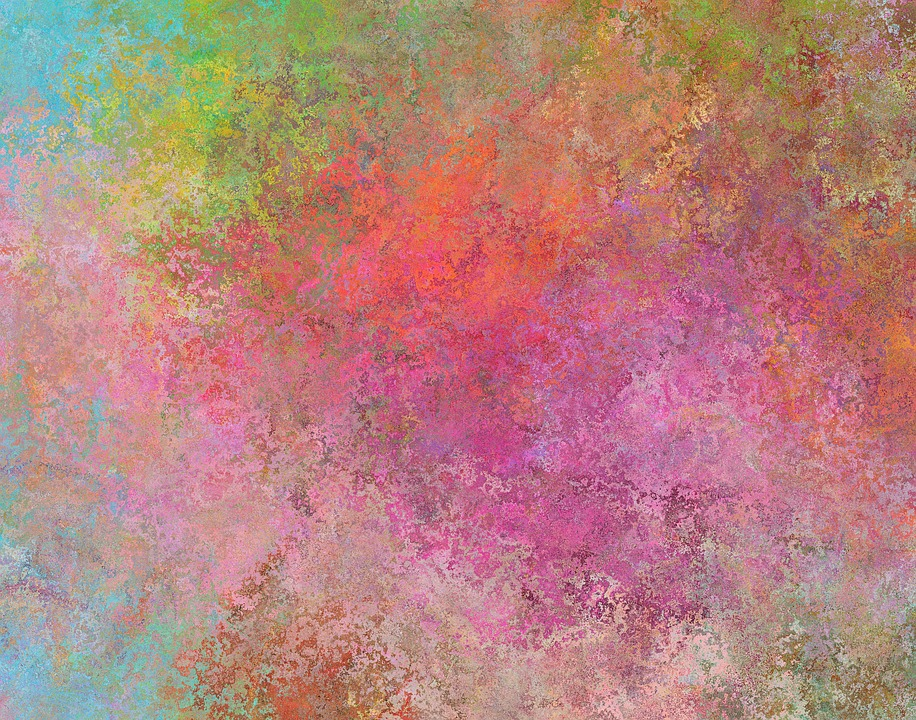 Evidence-Based Practice: Critical Thinking
Consistent critical thinking leads to well-reasoned practice decisions that are: 
Based on research findings
Full disclosure to clients concerning risks/benefits of services
Presentation of alternative solutions

Critical thinking helps social workers choose wisely among options, discover alternative views & avoid false prophets
Photo Credit: Pixabay
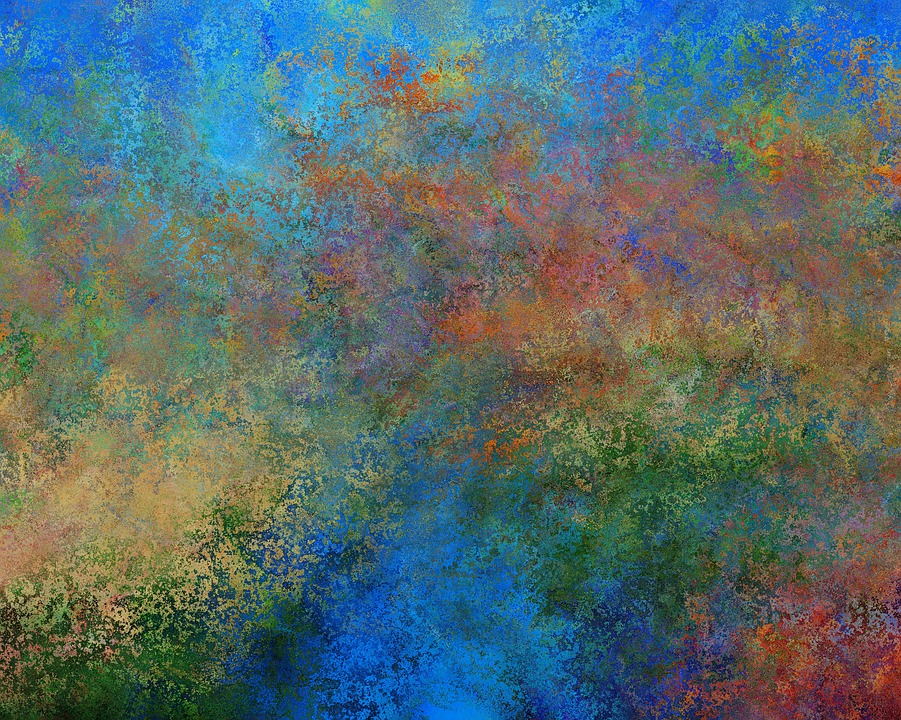 Evidence-Based Practice: 5 Step Process
Convert needed information into questions that can be answered through empirical research
Locate evidence to address questions
Journals & books
Published & web information about effective programs provided by government entities & research centers
Published guidelines that offer treatment protocols based on empirical evidence
Photo Credit: Pixabay
[Speaker Notes: The process of evidence-based practice may be broken down into five steps:
(1) Convert needed information into questions that can be answered through empirical research. 
(2) Locate evidence to address the question. 
This generally requires searching: 
journals and books, 
published and web information about effective programs provided by government entities and research centers, and 
published guidelines that offer treatment protocols based on empirical evidence.]
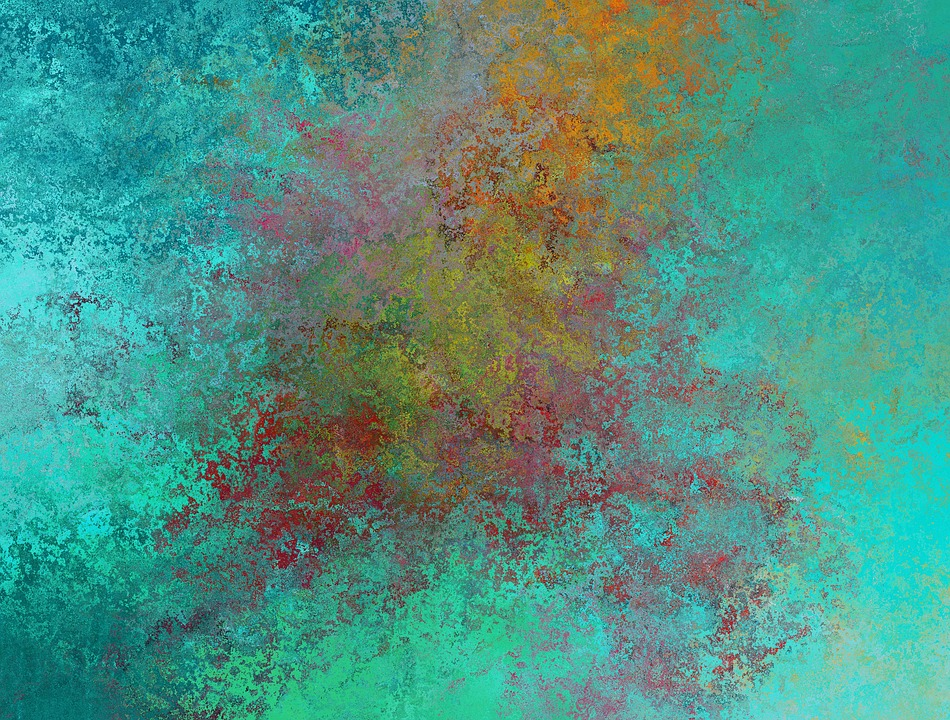 Evidence-Based Practice: 5 Step Process
3. Appraise evidence
Reports contain recommendations that have potential to strengthen practice/policy
Some reports based on weak research & may contradict recommendations founded on strong empirical foundation

Critical-thinking skills necessary to evaluate empirical evidence which recommendations for practice/policy based
Photo Credit: Pixabay
[Speaker Notes: (3) Appraise the evidence. 
Many reports contain recommendations that have the potential to strengthen practice and policy. 
Some reports, however, are based on weak research and may contradict recommendations founded on a strong empirical foundation.

Critical-thinking skills are necessary to evaluate the empirical evidence on which recommendations for practice and policy are based.]
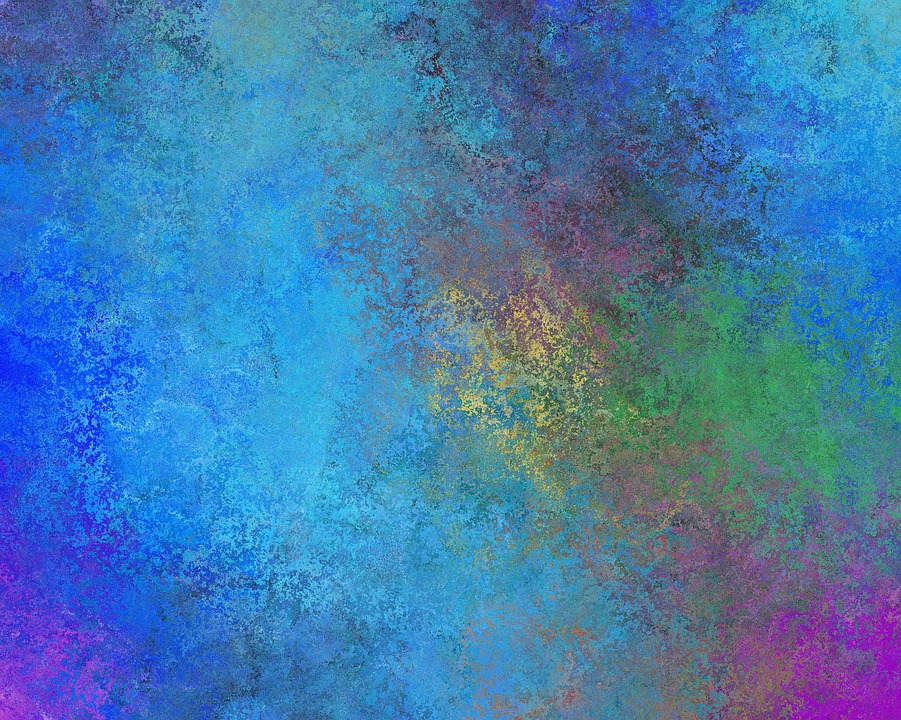 Evidence-Based Practice: 5 Step Process
4. Apply evidence to practice/policy decisions
Integrate together available:
Empirical research findings
Other evidence-based knowledge
Professional judgment of empirical findings
Professional experience, knowledge of client’s history
5. Evaluate:
Conduct ongoing evaluation & reflection on personal knowledge
Evaluate knowledge, understanding & familiarity of current literature & electronic databases
Evaluate skills in drawing conclusions based on empirical methodological rigor
Photo Credit: Pixabay
[Speaker Notes: (4) Apply evidence to practice and policy decisions. 
Integrate together available
empirical research findings, 
other evidence-based knowledge , 
professional judgment of empirical findings, 
professional experience, and knowledge of the client’s sociocultural history. 
(5) Evaluate. 
Conduct an ongoing evaluation and reflection on one’s knowledge. 
Evaluate your knowledge, understanding and familiarity of 
current literature, 
 electronic databases.
Finally evaluate your skills in drawing conclusions that are truly based on empirical methodological rigor.]
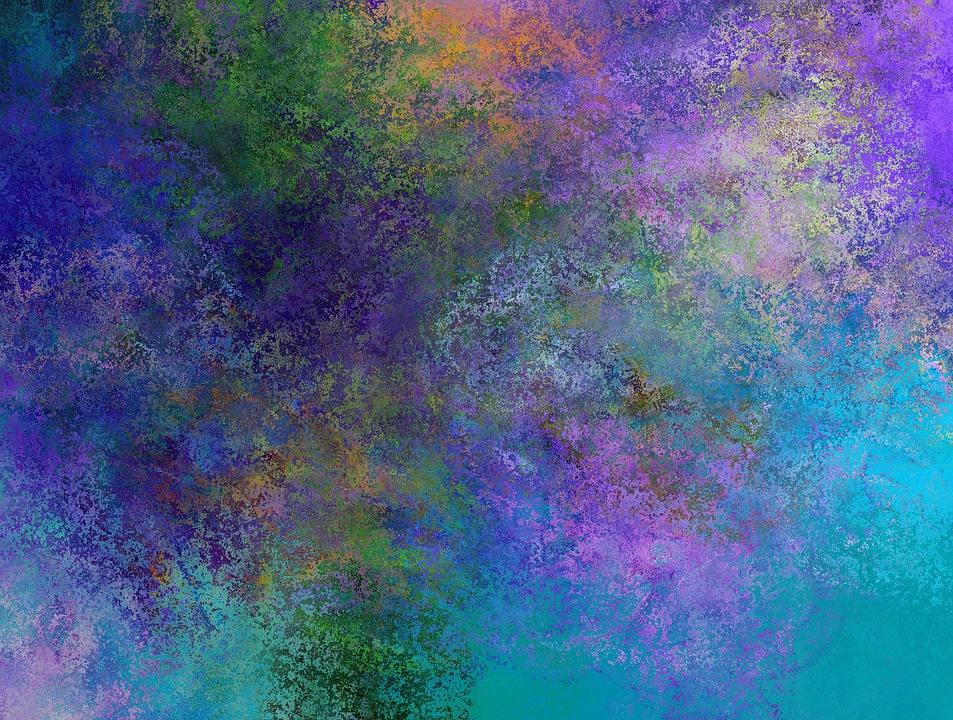 Evidence-Based Practice: Limitations
Using evidence-based perspective = task requiring integration of professional experience with empirical literature
Social workers learn to interpret professional literature that is:
Increasingly complex 
Interdisciplinary
Focused on multiple interacting biological/ecological variables
Based on technical statistical analyses
Evidence use of research by social workers infrequent & sporadic 
Practitioners have limited sense how to implement evidence-based practice (Gray, Plath, & Webb, 2009; Yunong & Fengzhi, 2009)
Photo Credit: Pixabay
[Speaker Notes: Using an evidence-based perspective is a daunting task requiring integration of professional experience with a burgeoning empirical literature.
Moreover, social workers must learn to interpret professional literature that is 
increasingly complex 
Interdisciplinary
focused on multiple interacting biological and ecological variables
based on technical statistical analyses. 
There is evidence that use of research by social workers is infrequent and sporadic, and 
many practitioners have a limited sense of how to implement evidence-based practice (Gray, Plath, & Webb, 2009; Yunong & Fengzhi, 2009).]
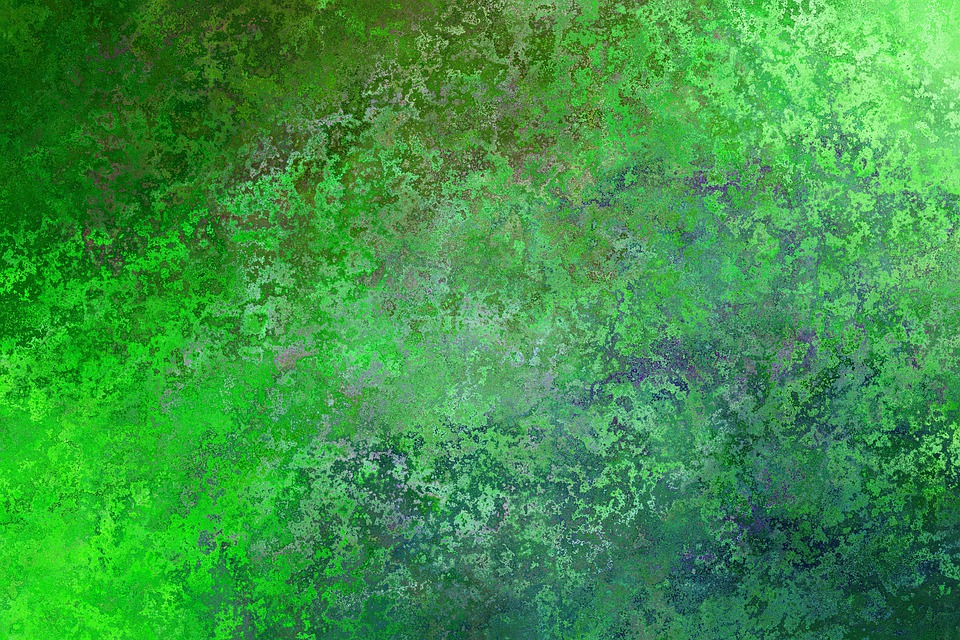 Evidence-Based Practice: Strategies to Facilitate Use of Social Science Evidence in Practice
Communicate how social workers correctly interpret/use empirical research w/ clients & development of policy

Emphasize how to use research with practitioner judgment, knowledge, client culture, goals & values 

Practitioners & researchers must be willing to work together to establish partnerships for developing knowledge relevant to social work practice
Photo Credit: Pixabay
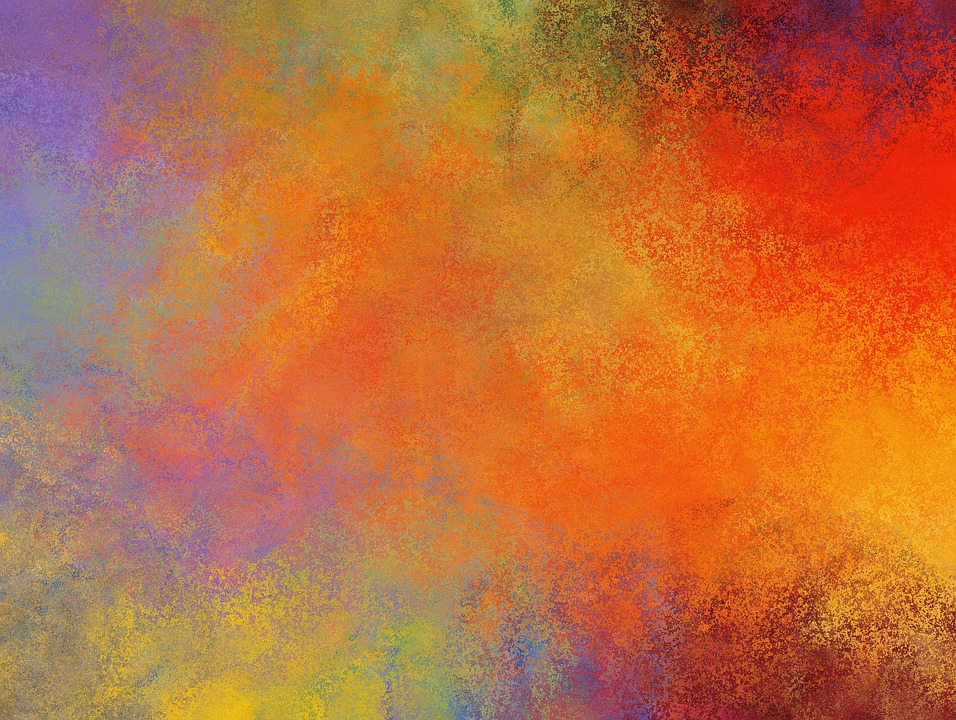 Evidence-Based Practice: Sources to Obtain & Present Information
Professional journals students peruse include: Social Work, Social Work Research, Research on Social Work Practice, Social Service Review, Journal of the Society for Social Work and Research, Social Work Education, Child Welfare, Children and Youth Services Review, and Affilia: Journal of Women and Social Work 
Research published in these journals has undergone critical peer review by social work scholars
Photo Credit: Pixabay
[Speaker Notes: A few professional journals that students may wish to peruse include Social Work, Social Work Research, Research on Social Work Practice, Social Service Review, Journal of the Society for Social Work and Research, Social Work Education, Child Welfare, Children and Youth Services Review, and Affilia: Journal of Women and Social Work. 
Research published in these journals has undergone critical peer review by social work scholars, which enhances its credibility.]
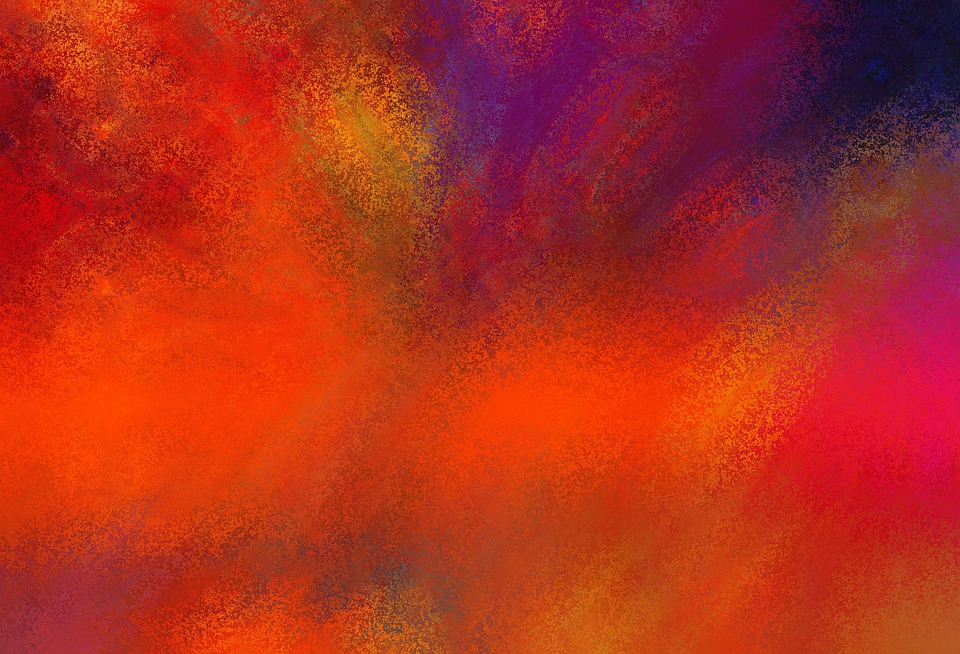 Evidence-Based Practice: Sources to Obtain & Present Information
Interpreting research = complex; findings contradict or suspiscion of methodological weaknesses
Develop critical-thinking skills for appraising value of research literature
Consider:
Aims/purpose of types of evidence
Multiple roles research findings play in social work practice/policy
Strengths/limitations of commonly employed social science methods & designs
Photo Credit: Pixabay
[Speaker Notes: Interpreting research is complex as certain findings may contradict other findings, or be suspect because of methodological weaknesses. 
Develop critical-thinking skills for appraising the value of research literature.  
For each research finding consider the:
aims and purpose of various types of social science evidence, 
multiple roles research findings may play in social work practice and policy, and 
strengths and limitations of commonly employed social science methods and designs.]
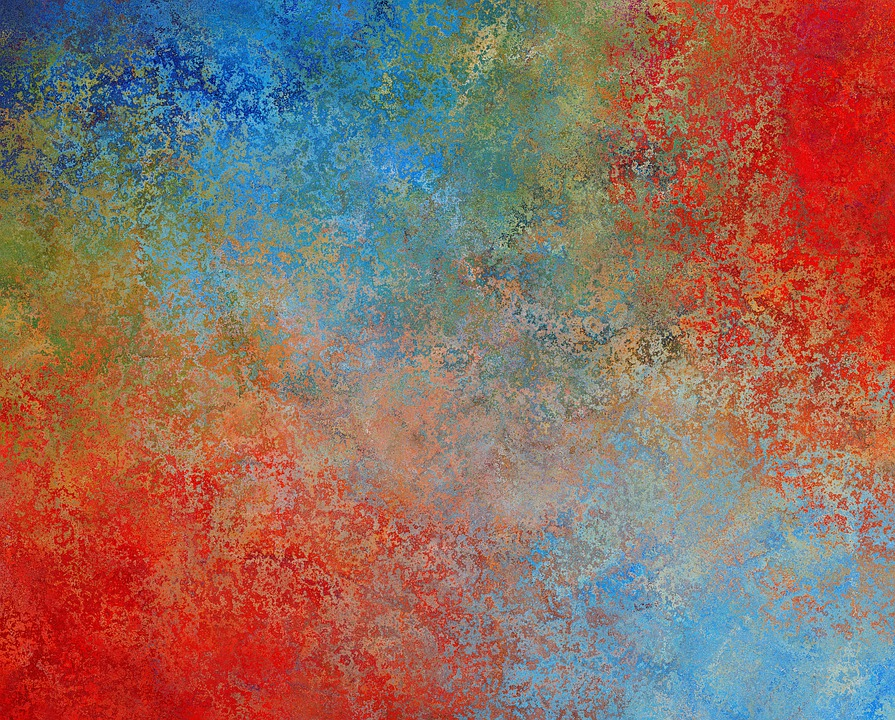 The Diversity of Perspectives on Contemporary Social Work Research: Postpositivist
When practice questions pertain to broad population trends, or:
Concrete outcomes of large-scale interventions or policies 
We employ quantitative research reflecting postpositivist perspectives of critical realism
Postpositivist perspective: objective social world; exists independently of our minds
Critical realism: our perspectives inevitably biased; limits ability to perceive that reality
Photo Credit: Pixabay
[Speaker Notes: When practice questions pertain to broad population trends, or 
concrete outcomes of large-scale interventions or policies, 
we often employ quantitative research reflecting postpositivist perspectives of critical realism. 
From a postpositivist perspective, 
there is an objective social world, including social work interventions, that exists independently of our minds. 
Critical realism, however, underscores that our perspectives are inevitably biased which limits our ability to perceive that reality. 
From a postpositivist perspective, the aim of social science research is to develop methods that minimize subjectivity and capture data that are “really real.”]
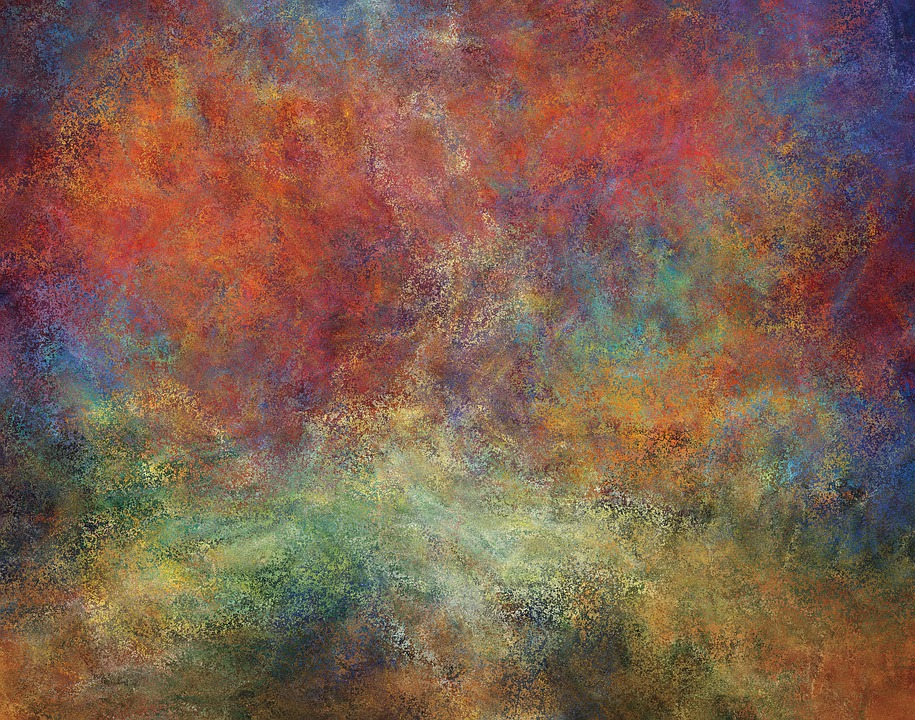 The Diversity of Perspectives on Contemporary Social Work Research: Postpositivist
Aim of social science research to develop methods that minimize subjectivity & capture data that are “really real.” 
Methodological emphasis on controlling extraneous variables, bias & human subjectivity
Studies employing experimental designs & large samples randomly selected from population
Photo Credit: Pixabay
[Speaker Notes: From a postpositivist perspective, the aim of social science research is to develop methods that minimize subjectivity and capture data that are “really real.” 
Hence, the methodological emphasis is on controlling extraneous variables, bias, and human subjectivity.
Within the postpositivist tradition, studies employing experimental designs and large samples randomly selected from the population are considered the gold standard of evidence.]
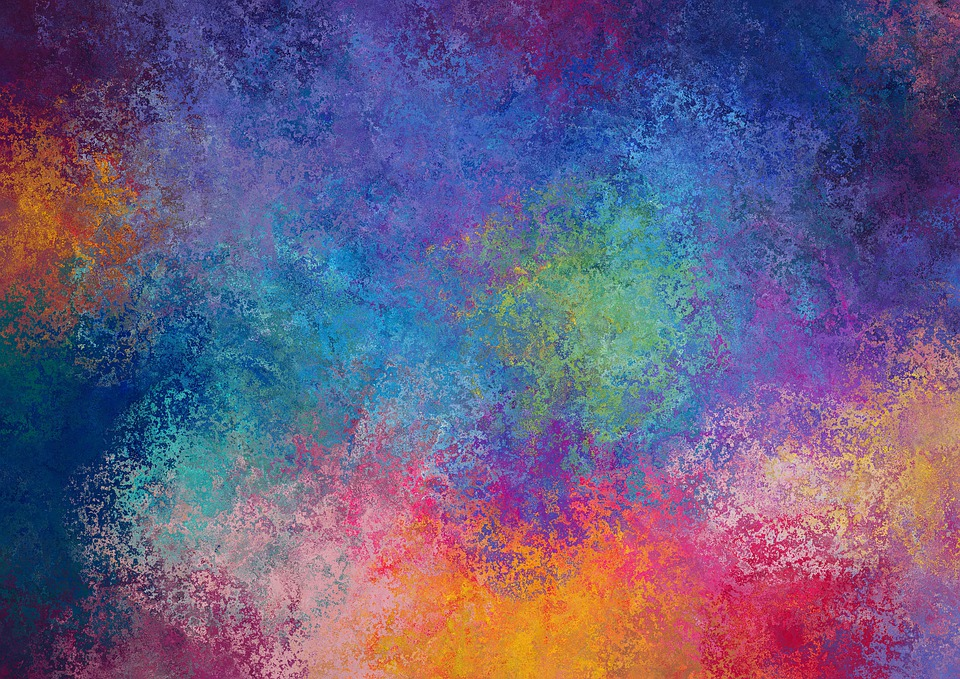 The Diversity of Perspectives on Contemporary Social Work Research: Interpretive
When research questions pertain to issues of meaning & experience, often turn to qualitative research reflecting interpretive perspectives 

According to interpretive perspectives, many legitimate perspectives to view  social world

Interpretive theorists emphasize necessity of examining beliefs, values, meaning & cultural context for understanding human beings
Photo Credit: Pixabay
[Speaker Notes: When our research questions pertain to issues of meaning and experience, we often turn to qualitative research reflecting interpretive perspectives. 
According to interpretive perspectives, there are many legitimate perspectives from which to view the social world. 
Interpretive theorists emphasize the necessity of examining beliefs, values, meaning, and cultural context for understanding human beings.]
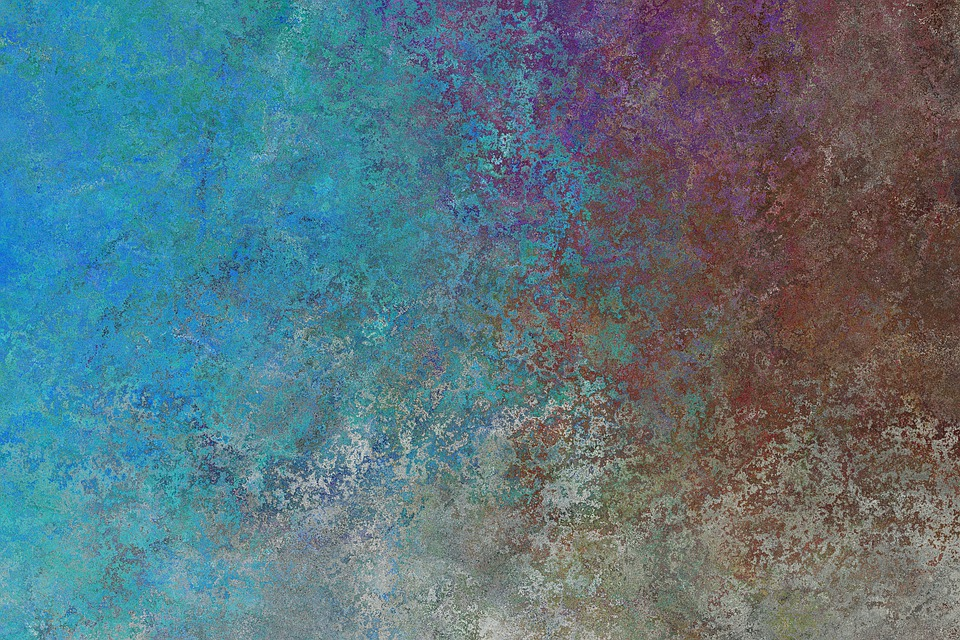 The Diversity of Perspectives on Contemporary Social Work Research: Qualitative Research
Assumes no single “really real” social world exists independently of our representations/interpretations of physical & mental environments

Uses multiple methods

Research that interprets clients’ diverse experiences & perceptions in sociocultural-historical context = essential for ethical social work practice & policy
Photo Credit: Pixabay
[Speaker Notes: Qualitative research assumes that there is no single “really real” social world that exists independently of our representations or interpretations of the physical and mental environments.
Qualitative research uses multiple methods including direct observations, in-depth interviewing, and record reviews.
Research that interprets clients’ diverse experiences and perceptions in sociocultural-historical context is essential for ethical social work practice and policy.]
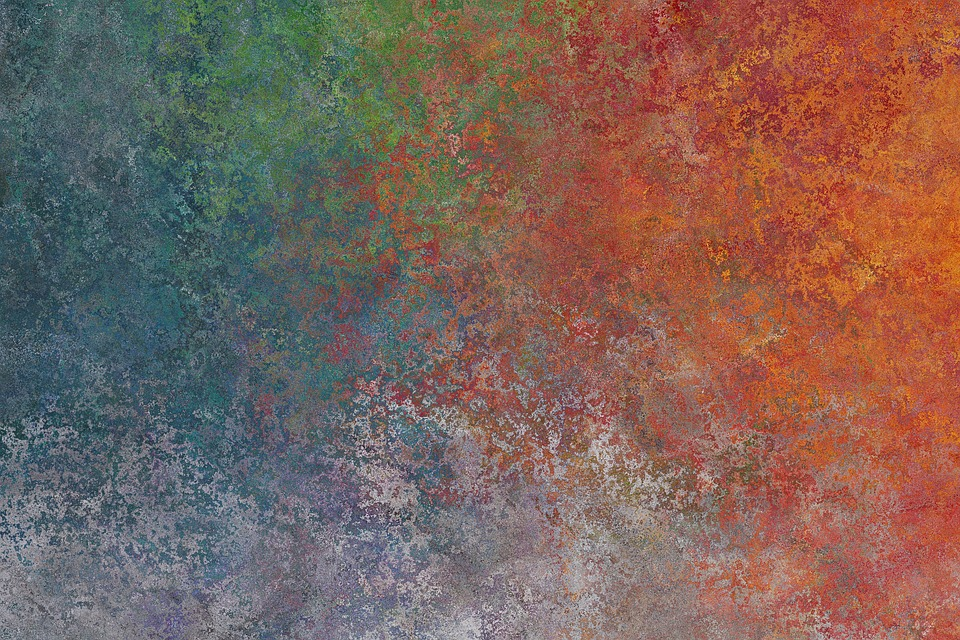 The Diversity of Perspectives on Contemporary Social Work Research: Mixed-methods
Pragmatic approach reflects mixed-methods

Mixed-method research:
Combines quantitative & qualitative research traditions in single study to enhance understanding of complex social phenomena 

Jane Addams (1860-1935) played pivotal role on emergence of American Pragmatism; shared philosophical foundation of contemporary social work & mixed-methods research
Photo Credit: Pixabay
[Speaker Notes: A pragmatic approach reflects a mixed methods orientation. 
Mixed-method research 
deliberately combines quantitative and qualitative research traditions in a single study in order to enhance our understanding of complex social phenomena 
Jane Addams (1860-1935) played a pivotal role on the emergence of American Pragmatism, a shared philosophical foundation of contemporary social work and mixed methods research.]
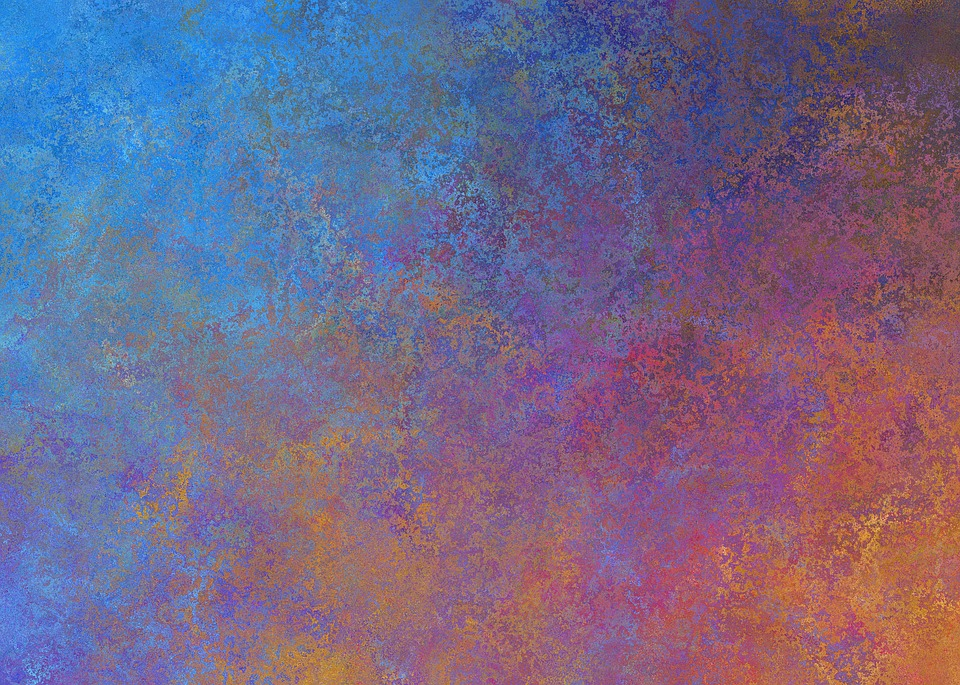 The Diversity of Perspectives on Contemporary Social Work Research: Mixed-methods
Purposes:
Addresses questions other methods don’t
Provide stronger inferences by combining methods that have complementary strengths & non-overlapping weaknesses
Present a diversity of views;
Photo Credit: Pixabay
[Speaker Notes: The purposes of mixed methods research:
(1) addresses questions other methods do not; 
As an example, one may want to study how many people in a community use a mental health clinic (quantitative research) , and what interviews show that the community believes are barriers to using the facility (qualitative research).  
(2) provide stronger inferences by combining methods that have complementary strengths and non-overlapping weaknesses
(3) present a diversity of views; 
for example, if quantitative and qualitative components lead to different conclusions, there we examine the conceptual framework and underlying assumptions that were previously accepted within the research design.]
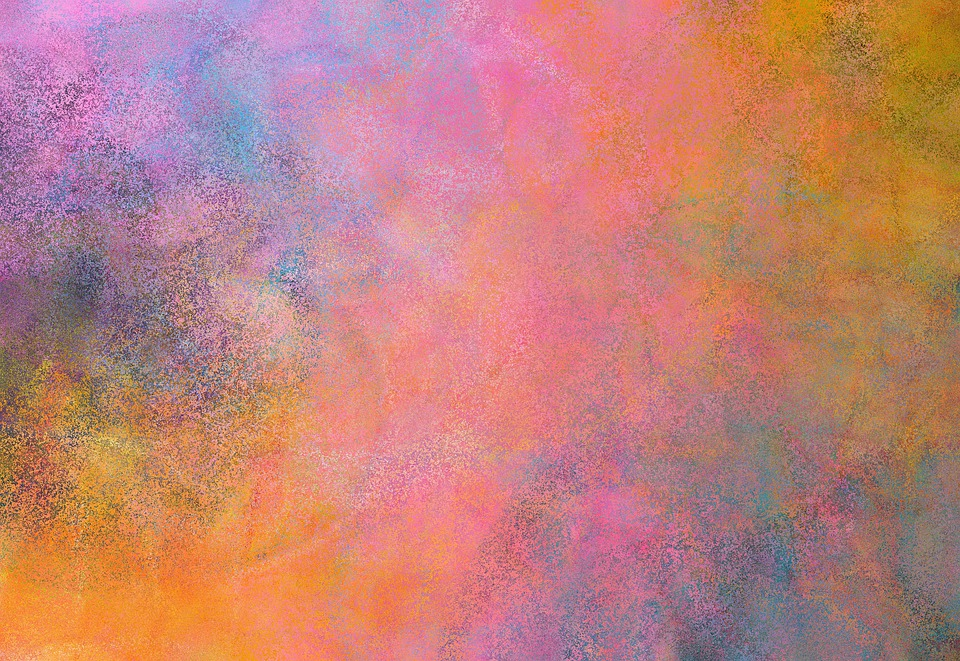 The Multiple Roles of Empirical Evidence in Social Work
Assess extent which intervention goals have been met, or; 
Whether intervention approach is effective meeting its goals & not harmful
Explore experience/perspectives of those who felt intervention was problematic
Introduce new concepts to social work policy/practice. Concepts can contribute insights & creative new ways of thinking
Articulate experience & perspectives of clients, especially those who lack personal power & access to needed systems
Photo Credit: Pixabay
[Speaker Notes: Assess the extent to which intervention goals have been met, or 
whether an intervention approach is effective in meeting its goals and is not harmful. 
Explore the experience and perspectives of those who felt the intervention was problematic. 
Introduce new concepts to social work policy and practice. These concepts can contribute insights and creative new ways of thinking.
Articulate the experience and perspectives of clients, especially those who lack personal power and access to needed systems.]
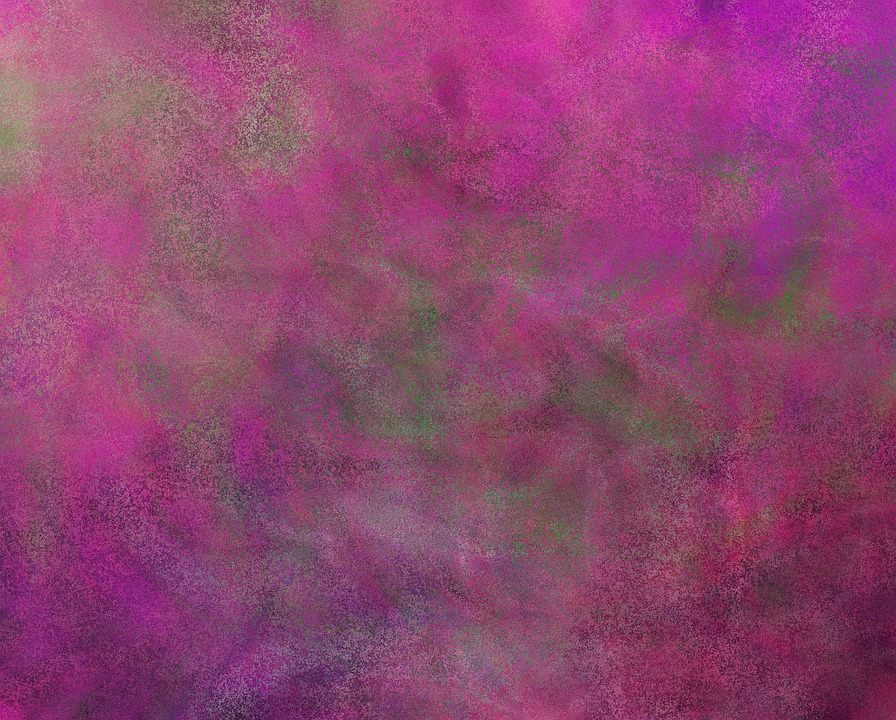 Elements of Social Science Research
Adequacy of Research Design
Relevance of Research Question or Hypothesis
Adequacy of Sampling Methods
Adequacy of Research Methods
Appropriateness of Interpretation of Data & Recommendations
Photo Credit: Pixabay
[Speaker Notes: Adequacy of the Research Design
Relevance of the Research Question or Hypothesis
Adequacy of the Sampling Methods
Adequacy of the Research Methods
Appropriateness of the Interpretation of the Data and Recommendations]
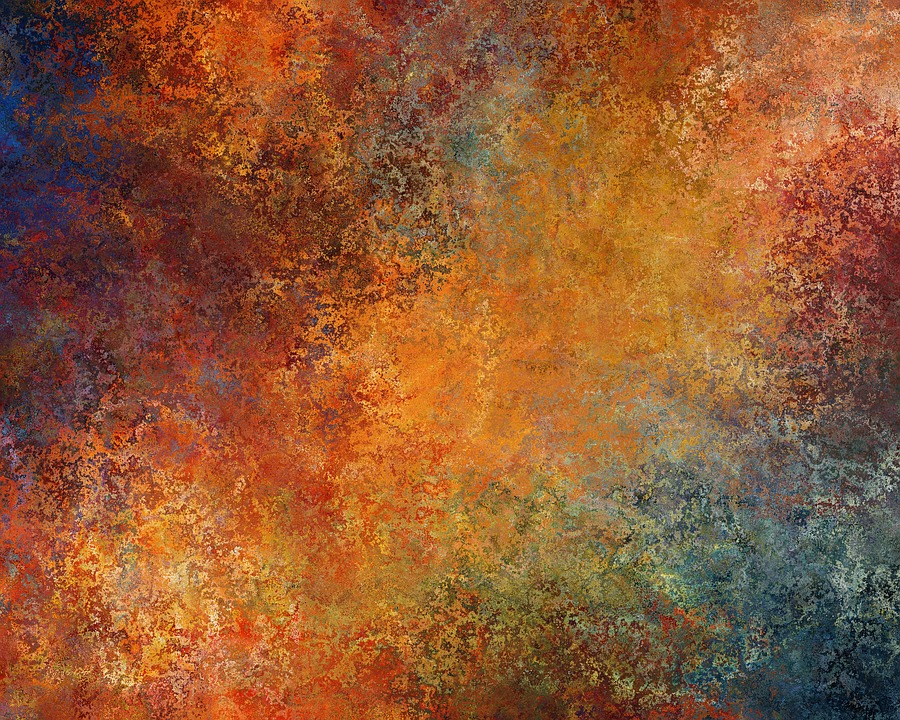 Relevance of the Research Question or Hypothesis
Good research questions or hypotheses should contribute to understanding practice or policy issue
Research hypotheses make specific prediction & important to evaluating practice or confirming & expanding existing theory
Research questions more open than hypotheses. However:
Critical human welfare questions have implications for practice & policy 
Research questions may address purely descriptive issues or allow theoretical insights to emerge from the data
Photo Credit: Pixabay
[Speaker Notes: A good research question or hypothesis should contribute to understanding a significant conceptual, practice, or policy issue.
Research hypotheses make a specific prediction and are important to evaluating practice or to confirming and expanding existing theory.
Research questions are more open than hypotheses, nonetheless,
critical human welfare questions will have implications for practice and policy. 
Research questions may address purely descriptive issues or allow theoretical insights to emerge from the data.]
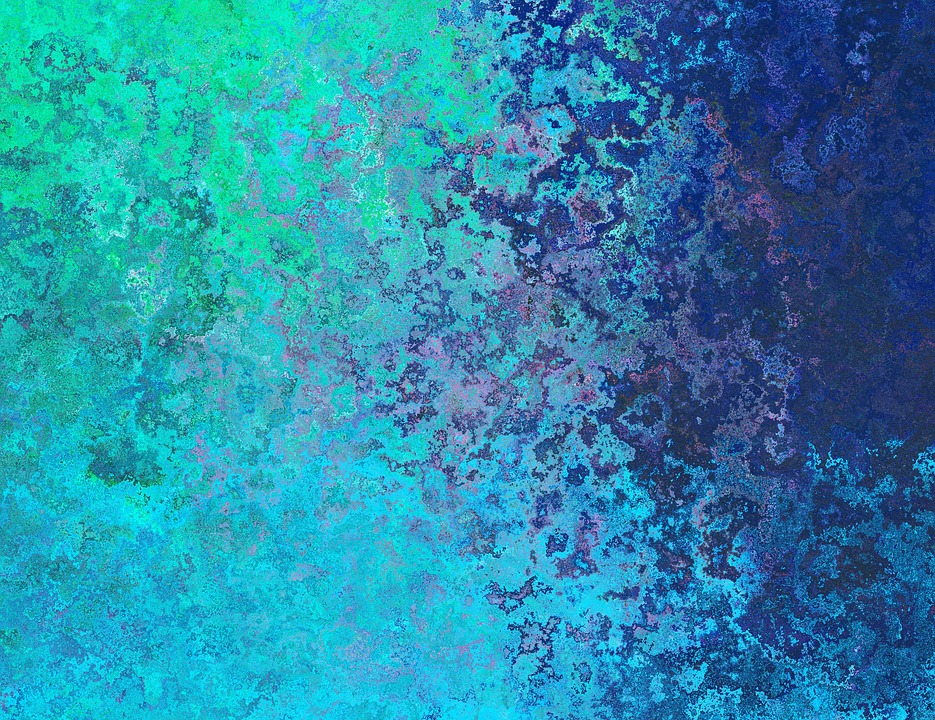 Adequacy of The Sampling Methods: Probability Sampling
Who was sampled & how were they sampled?
Important that sample representative of population selected
A representative sample, 
Employs probability sampling; relies on random selection
Statistical knowledge of how many individuals needed
Researchers use “power statistic” to mathematically determine how many people needed to have representative sample
Photo Credit: Pixabay
[Speaker Notes: Who was sampled and how were they sampled?
It is important that the sample is representative of the population from which it was selected.
A representative sample, 
employs probability sampling, which relies on a random selection of individuals, 
and, statistical knowledge of how many individuals are needed within the sample.
Researchers use what is called a “power statistic” to mathematically determine how many people are needed to have a representative sample.]
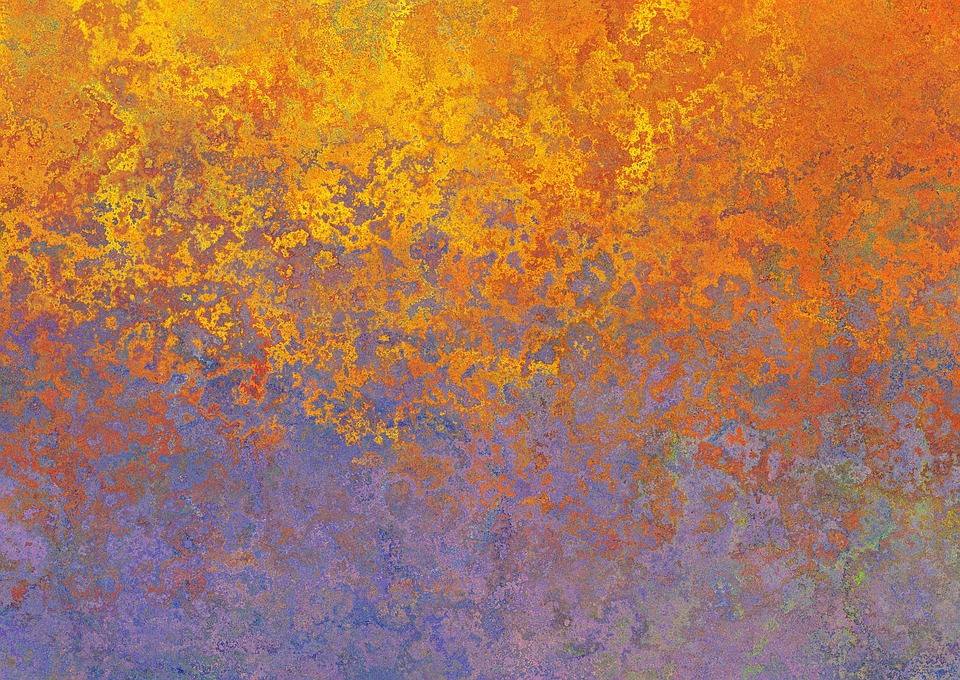 Adequacy Of The Sampling Methods: Nonprobability Sampling
Not all research questions attempt to generalize findings
Some qualitative research questions focus on in-depth understanding of particular phenomenon, community or group of individuals
In purposive sampling:
Key individuals selected for specific reason, Selected people may, represent variety of different experiences 
Have particular or specialized knowledge about issues under study
Photo Credit: Pixabay
[Speaker Notes: Not all research questions attempt to generalize findings to a larger population. 
Some qualitative research questions focus on in-depth understanding of a particular phenomenon, community, or group of individuals. 
For these research questions, there are a variety of nonprobability sampling methods. 
In purposive sampling, 
key individuals are selected for a specific reason, The selected people may, as an example represent  a variety of different experiences, or 
have particular or specialized knowledge about the issues under study.]
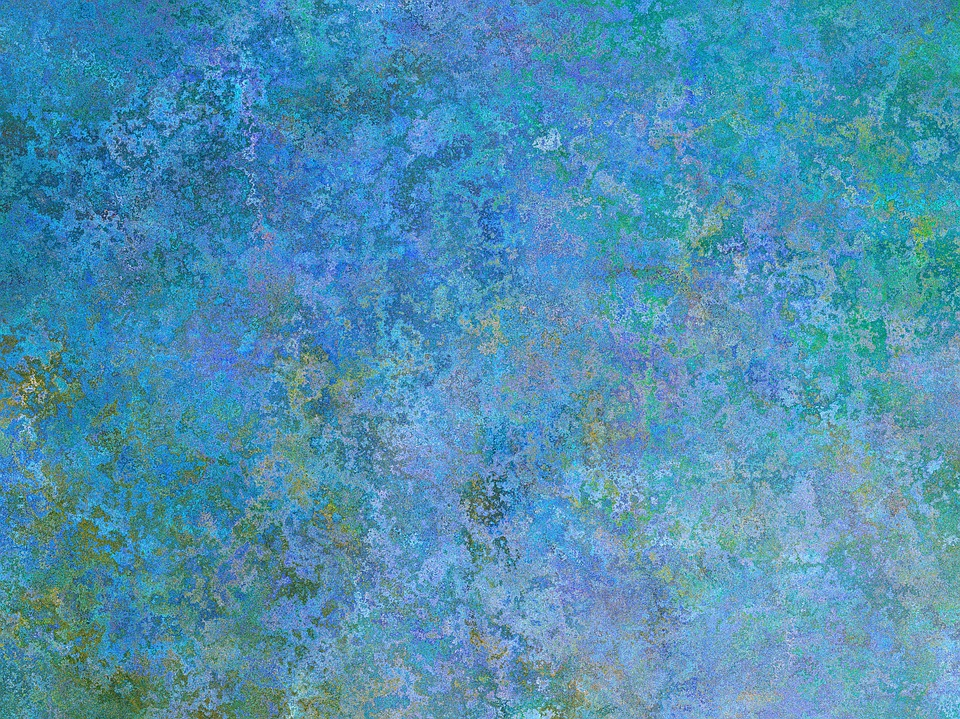 Adequacy of the Research Methods: Self-report
Self-report: systematic collection of individuals’ own reports of behavior or psychological processes
Questions range from highly unstructured to highly structured items
Strengths include detailed accounts of people’s lives may not otherwise be available, & glimpse into beliefs that motivate behavior
Self-report limitations include inaccurate/biased reporting resulting from:
Selective recall
Learned coping strategies (i.e. emotional blunting & minimization)
Desire to make favorable impression
Having misinformation 
Development of false beliefs
Photo Credit: Pixabay
[Speaker Notes: Self-report involves the systematic collection of individuals’ own reports of their behavior or psychological processes. 
Questions may range from highly unstructured to highly structured items.
Strengths include detailed accounts of people’s lives that may not otherwise be available, and a glimpse into the beliefs that motivate behavior.
Self-report limitations include inaccurate or biased reporting resulting from 
selective recall, 
learned coping strategies such as emotional blunting and minimization, 
desire to make a favorable impression,
having misinformation 
The development of false beliefs.]
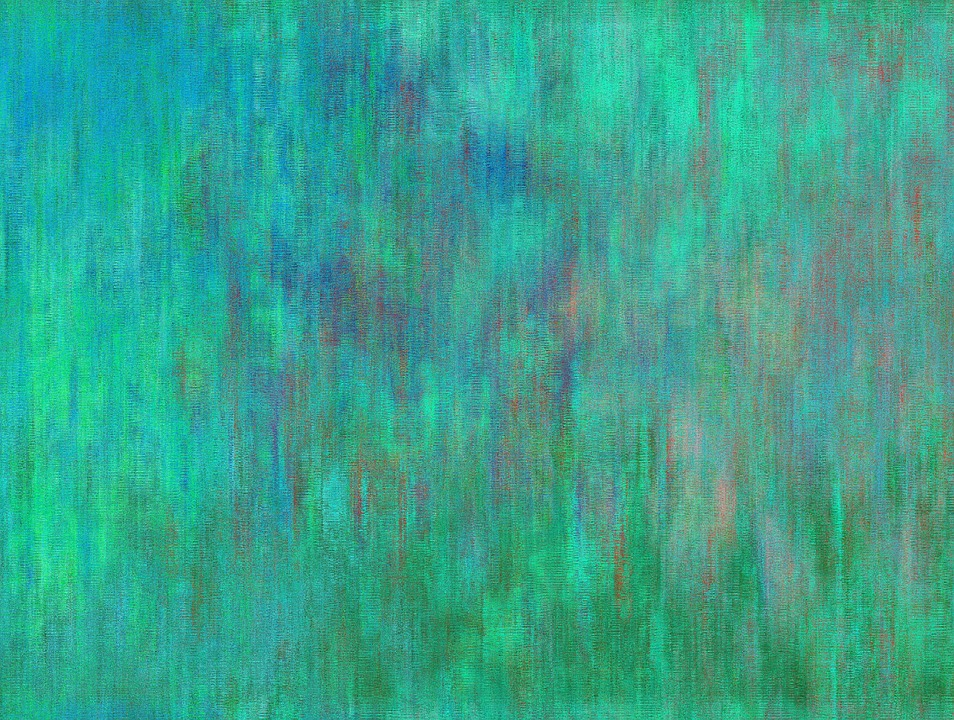 Adequacy of the Research Methods: Systematic Observations
Systematic observations of behavior: Direct observation of behavior of interest
Data collected through videotaping, audiotaping & paper-and-pencil 
Direct observations highly structured & occur in laboratory setting, or less intrusive, unstructured observations of everyday life
Strengths include ability to directly observe behavior of interest, sometimes as occurs in participants’ everyday lives
Limitations include:
Effects caused by presence of an observer
Financial costs
Extensive time required for collecting observation data
Photo Credit: Pixabay
[Speaker Notes: Systematic observations of behavior involves 
the direct observation of the behavior of interest.
Data may be collected through videotaping, audiotaping, and paper-and-pencil notes. 
Direct observations may be highly structured and occur in a laboratory setting, or less intrusive, unstructured observations of everyday life. 
Strengths of observations include the ability to directly observe the behavior of interest, sometimes as it occurs in the participants’ everyday lives. 
Limitations include 
effects caused by the presence of an observer, 
financial costs, 
extensive amount of time required for collecting the observation data.]
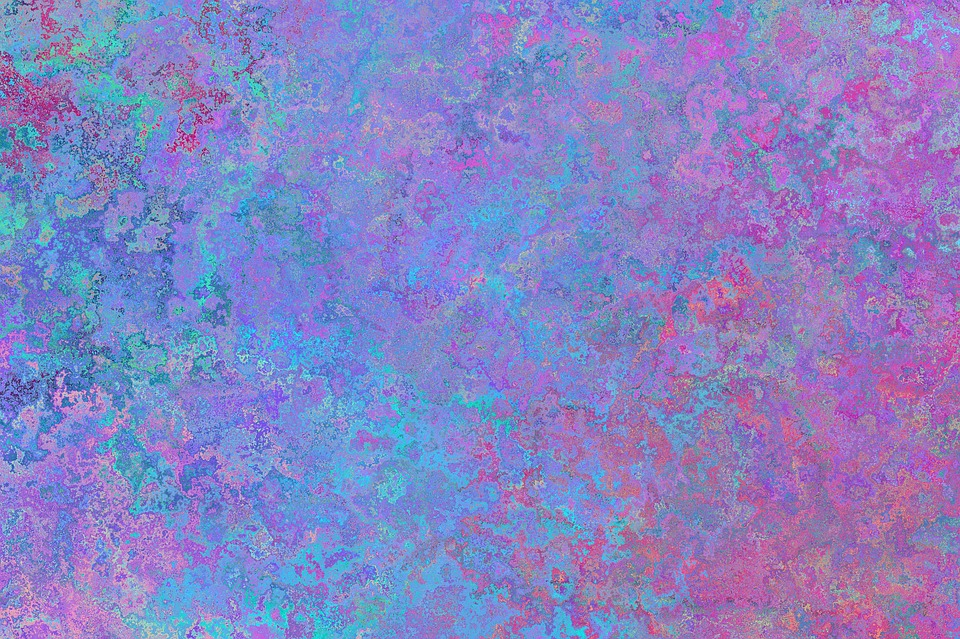 Adequacy of the Research Methods: Ethnography
Ethnography; to understand beliefs, values & practices of social or cultural group
Ethnography characterized by extended contact within community & use of multiple methods
Data collection provides “thick description”
Ethnography strengths include in-depth descriptions of people, communities, individual & group strengths/deficits & cultural relevance
Limitations: expensive & time consuming
Photo Credit: Pixabay
[Speaker Notes: The aim of ethnography is to understand the beliefs, values, and practices of a social or cultural group.
Ethnography is characterized by 
extended contact within a community 
use of multiple methods such as interviews, direct observations, and review of historical records. 
The data collection provides a “thick description” of social practices and their meanings to participants.
Ethnography strengths include its rich, in-depth description of 
people, 
communities, 
individual and group strengths and deficits, and 
cultural relevance. 
Limitations include the fact that ethnography research is expensive and time consuming.]
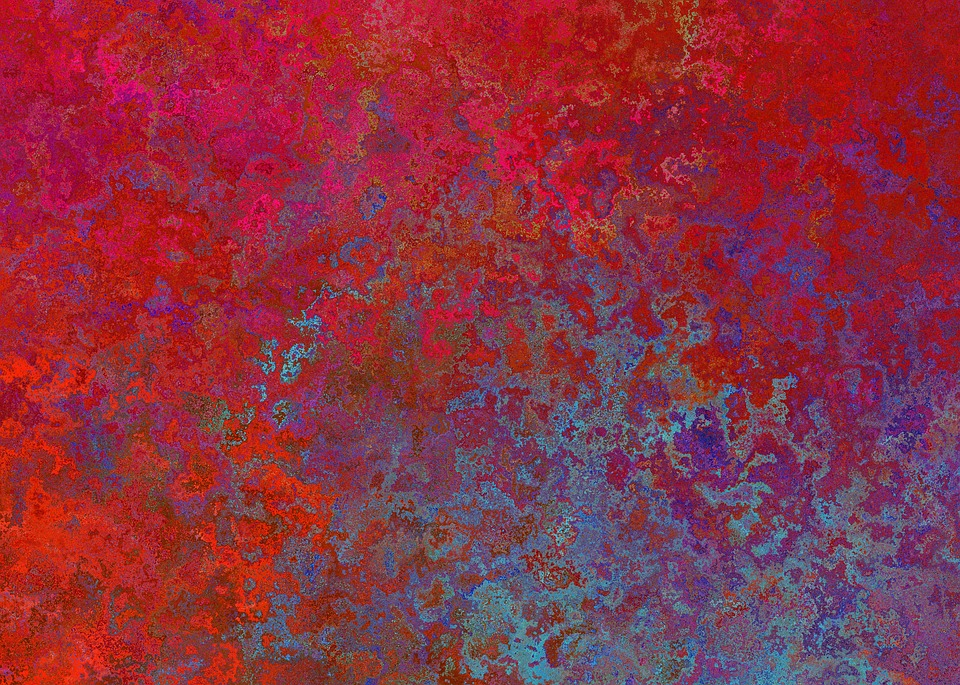 Adequacy of the Research Methods: Transdisciplinary Research Teams
Transdisciplinary research teams: scholars from biological & social sciences work to address complex problems
Teams w/high levels of communication that: 
Develop shared, common language
Pools knowledge
Develops research questions, methods, analyses & interpretations
Social workers part of research teams because of:
Expertise in holistic approaches 
Familiarity & experience in working on teams 
Teams creatively tackle perplexing & persistent social problems
Photo Credit: Pixabay
[Speaker Notes: Transdisciplinary research teams are formed when scholars from the biological and the social sciences work together to address complex problems. 
Scientists create teams with high levels of communication that 
develop a shared common language; 
pools knowledge; and 
guides the team in jointly developing research questions, methods, analyses, and interpretations.
Social worker are often part of transdisciplinary research teams because of their
expertise in holistic approaches to working with families and communities, 
familiarity  and experience in working on teams 
Transdisciplinary research teams creatively tackle some of our most perplexing and persistent social problems.]
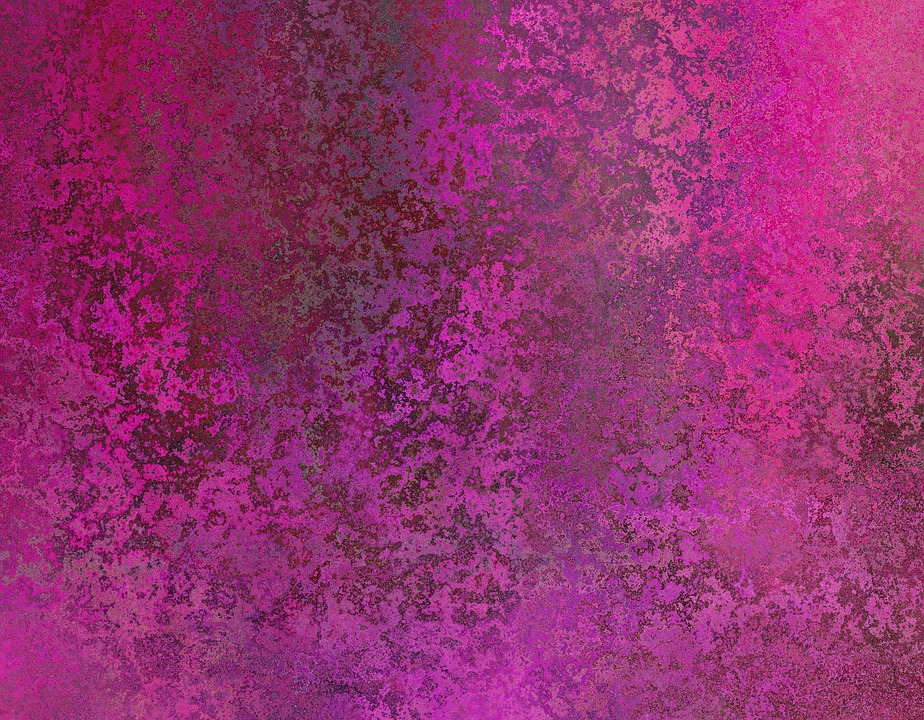 Adequacy of the Research Design: Observational Designs
Do not involve active manipulation of variables. Designs are excellent for answering descriptive questions
Can be used in:
Brief studies
Extended ethnographic inquiry involving in-depth interviewing, extended observations & document reviews conducted over period of years
Photo Credit: Pixabay
[Speaker Notes: The research design must be sufficient for addressing the research questions or hypotheses.
Observational research designs do not involve active manipulation of variables. These designs are excellent for answering descriptive questions. 
These designs can be used in 
brief studies, such as client satisfaction surveys, or 
extended ethnographic inquiry involving in-depth interviewing, extended observations, and document reviews conducted over a period of years.]
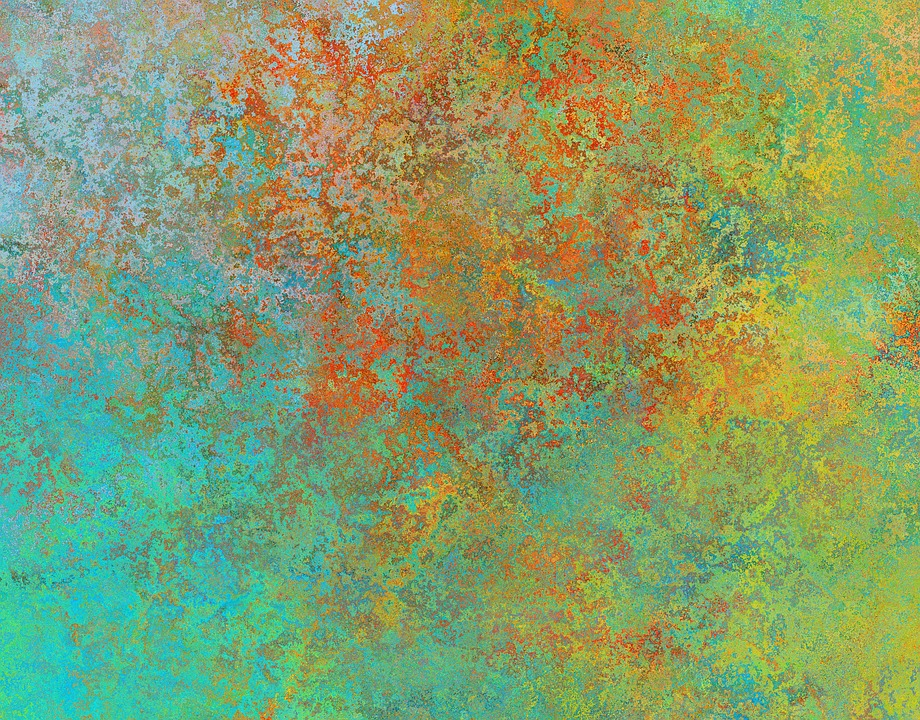 Adequacy of the Research Design: Experimental Designs
Involve deliberate manipulation of variables to observe their effects
Required to have: 
At least one experimental group & at least one control group
Random assignment of individuals to experimental & control groups
Establish time order through pre- & posttest assessments that establish change in client behavior after intervention was introduced
Photo Credit: Pixabay
[Speaker Notes: Experimental designs involve the deliberate manipulation of variables to observe their effects.
Experimental designs are required to have: 
(1) have at least one experimental group and at least one control group, 
(2) random assignment of individuals to the experimental and control groups,
(3) establish time order through pre- and posttest assessments that establish any change in client behavior after the intervention was introduced.]
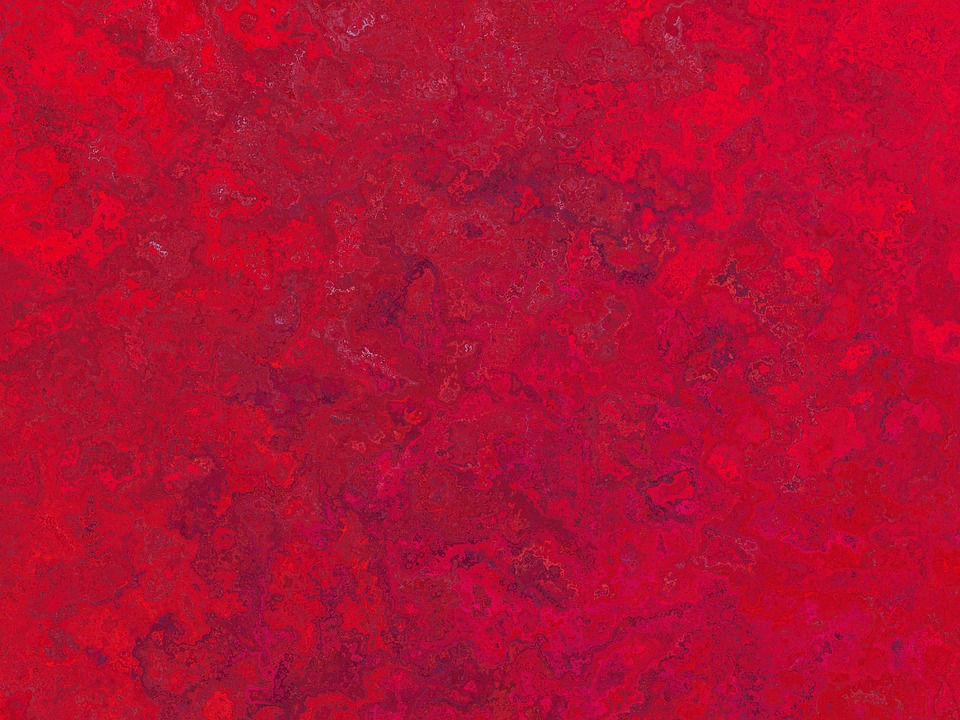 Adequacy of the Research Design: Quasi-experimental Designs
Aim to test causal hypotheses, lack random assignment to experimental & comparison groups
Design features used to rule out plausible alternative explanations for measured differences between groups
Elements include multiple pre- & posttests to observe change over time, & use of multiple comparison groups
Can be complex & incorporate:
Multiple pre- & posttests to observe change over time
Multiple experimental & comparison groups 
Each group receiving different interventions
Helps eliminate alternative explanations for any observed changes not due to treatment
Photo Credit: Pixabay
[Speaker Notes: Quasi-experimental designs aim to test causal hypotheses, but lack random assignment to experimental and comparison groups. 
A number of design features are used to rule out plausible alternative explanations for any measured differences between groups. 
Other design elements include multiple pre- and posttests to observe change over time, and the use of multiple comparison groups, some of which receive different treatments to eliminate alternative explanations for any observed changes not due to the treatment 
Quasi-experimental designs can be very complex and incorporate elements such as:
multiple pre- and posttests to observe change over time, and
multiple experimental and comparison groups 
with each group receiving different interventions. 
This design helps eliminate alternative explanations for any observed changes not due to the treatment.]
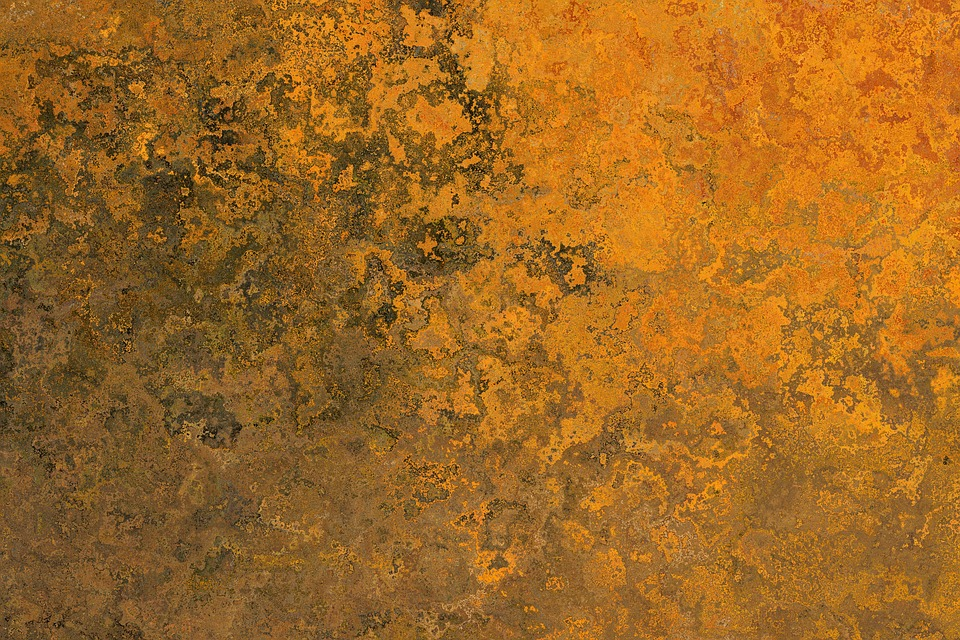 Adequacy of the Research Design: Longitudinal Designs
Follow same individuals over time
Provides strongest inferences regarding changes in human behavior due to development
Challenge = attrition; may limit confidence researchers have in inferences they draw
Photo Credit: Pixabay
[Speaker Notes: Longitudinal designs follow the same individuals over time. 
Following the same individuals over time provides the strongest inferences regarding changes in human behavior due to development. 
A challenge to longitudinal designs is attrition which may limit the confidence researchers have in the inferences they draw.]
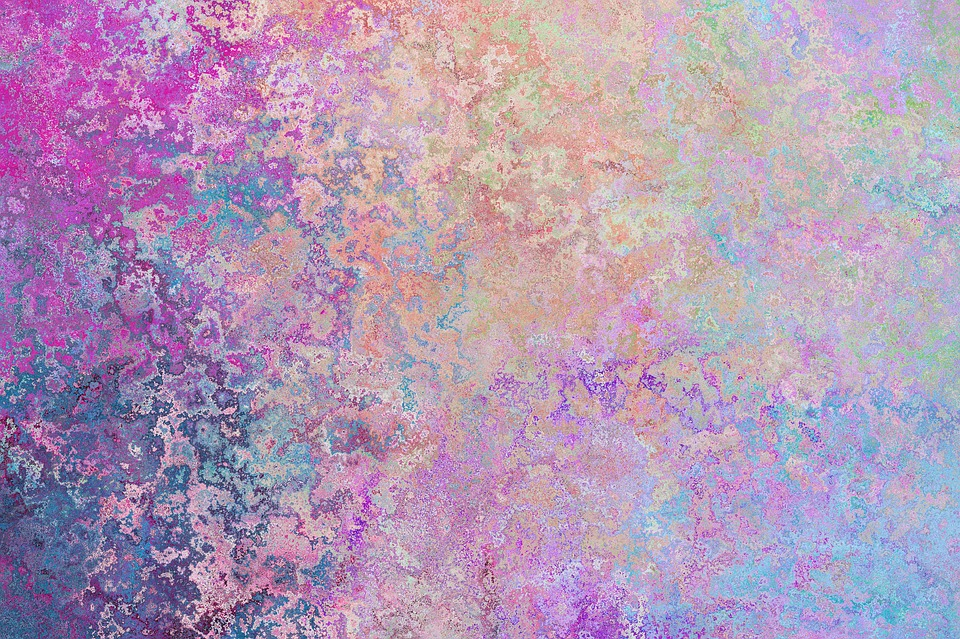 Adequacy of the Research Design: Cross-sectional Designs
Also make inferences about developmental change in human behavior through examining different individuals of varying ages at one point in time

Less robust than longitudinal developmental designs
Difficult to determine individual & age-group (cohort) differences
Photo Credit: Pixabay
[Speaker Notes: Cross-sectional designs also make inferences about developmental change in human behavior, but do so through examining different individuals of varying ages at one particular point in time. 
The cross-sectional design is less robust than longitudinal developmental designs. 
This is because cross-sectional designs confound make difficult to determine individual and age-group (cohort) differences.]
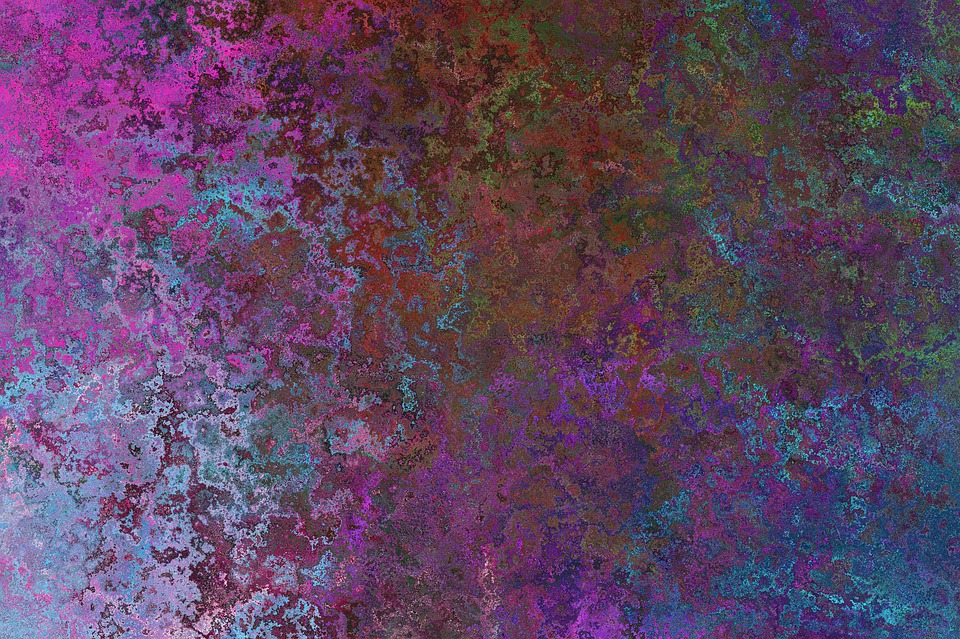 Adequacy of the Research Design: Ethics
Wait-list control design compares changes occurring for individuals receiving experimental treatment to individuals w/ similar problems on wait list, but not receiving treatment
Another strategy to use participants already receiving traditional interventions, & add treatment under study
Intervention under study may not be effective & have unintended negative side effects
Participants must fully understand & be willing to endure risks of participation through informed consent
Photo Credit: Pixabay
[Speaker Notes: A wait-list control design compares changes occurring for individuals receiving an experimental treatment to individuals with similar problems who are on a wait list, but not receiving any treatment.  
At the end of the study wait-listed people are offered the intervention if the data indicated that the method was effective and did not cause harm. 
Another strategy is to use participants who are already receiving traditional interventions, and add the treatment under study.
Intervention under study may not be necessarily effective, and may even have unintended negative side effects. 
Participants must fully understand and be willing to endure any risks of participation through informed consent.]
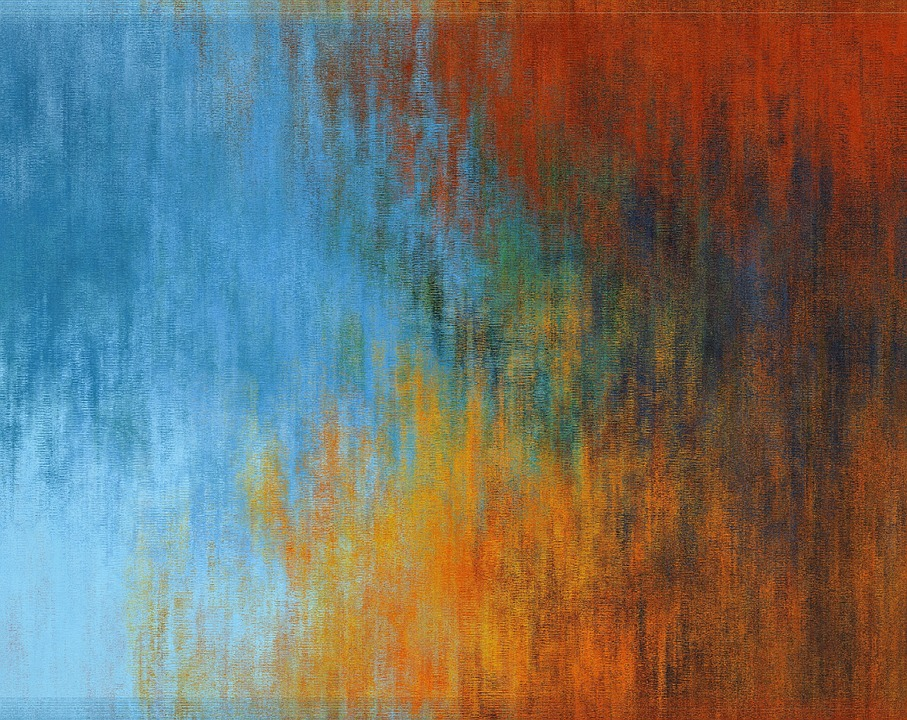 Appropriateness of the Interpretation of the Data and Recommendations
Common weakness = treating data that establish empirical associations as if they established causality
Schizophrenia double-bind theory a historic example of researchers finding statistical association & declaring dysfunctional family communications causes schizophrenia
The double-bind theory states parents gave verbal choices, but any selected choice deemed incorrect
Association between having severe schizophrenia & double-bind communications found in some family units
Same association found in families dealing w/ severe chronic physical problems
Severe chronic long-term mental/physical illness appears to change communication patterns rather than communication style causing illness
Photo Credit: Pixabay
[Speaker Notes: Are recommendations drawn from empirical data or just restating traditional practice methods and policies? 
A common weakness is treating data that establish empirical associations as if they established causality.
The schizophrenia double bind theory is a historic example of researchers finding a statistical association and declaring that dysfunctional family communications causes schizophrenia.
The double bind theory states that parents gave verbal choices, but any selected choice is deemed incorrect. 
An association between having severe schizophrenia and double bind communications has been found in some family units.
However, the same association is found in families dealing with severe chronic physical problems.
Severe chronic long-term mental or physical illness appears to change communication patterns rather than the communication style causing illness.]
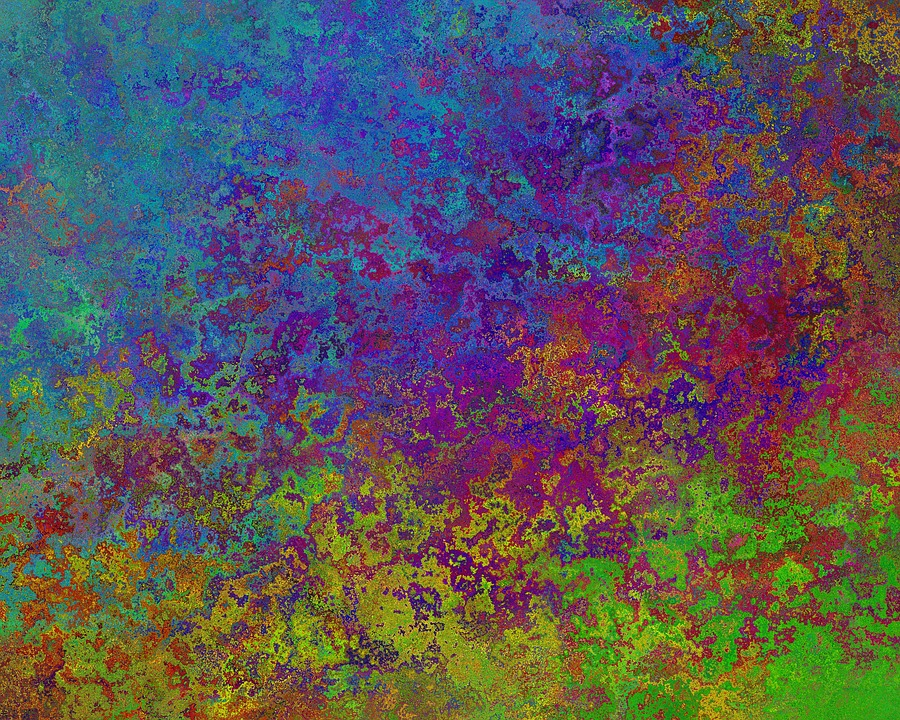 Ethics in Social Science Research: The Belmont Report
Belmont Report (1979) summarizes three basic ethical principles:
Respect for persons
Participants must be treated as autonomous individuals capable of making  own decisions about participation
Individuals with diminished autonomy must be afforded special protection
Researchers must give participants all info they need to provide informed consent
Researchers must inform individuals, or their guardians concerning:
Participation is entirely voluntary
Participants can withdraw at any time
What risks there are to participation
How  confidentiality is protected limits of confidentiality
Photo Credit: Pixabay
[Speaker Notes: The Belmont Report (1979) summarizes three basic ethical principles:
(1) Respect for persons. 
Participants must be treated as autonomous individuals capable of making their own decisions about participation. 
Individuals with diminished autonomy must be afforded special protection. 
Researchers must give potential participants all the information they need to provide informed consent. 
Researchers must inform individuals, or their guardians concerning:
participation is entirely voluntary, 
participants can withdraw at any time, 
what risks there are to participation; and 
how  confidentiality is protected and the limits of confidentiality.]
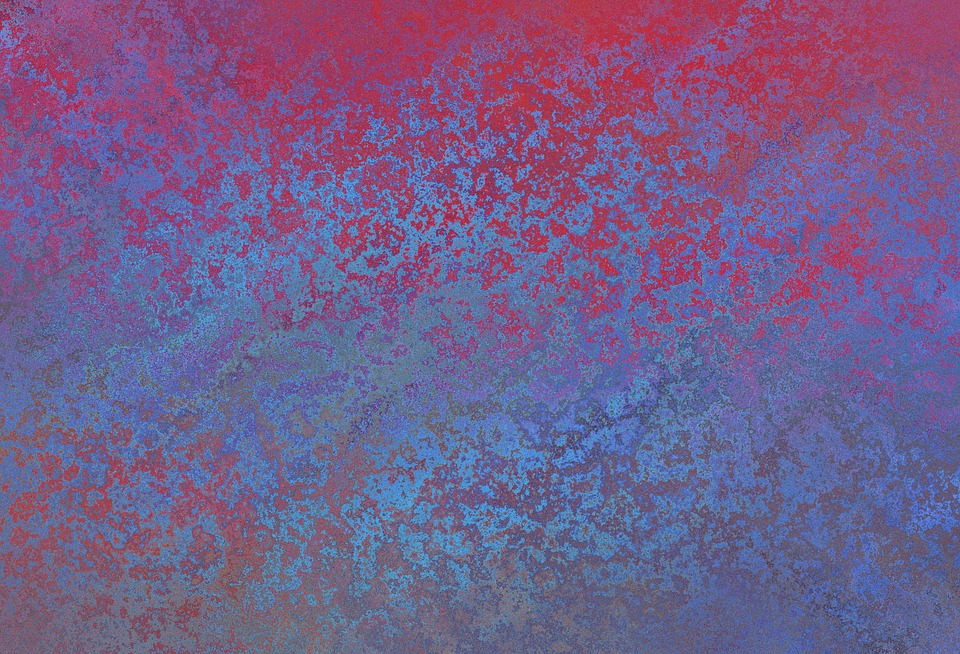 Ethics in Social Science Research: The Belmont Report
2. Beneficence: In practice, researchers must avoid harming participants & must maximize possible benefits to participating in research

3. Justice: Those who bear burdens of research should also receive its benefits
Photo Credit: Pixabay
[Speaker Notes: (2) Beneficence. In practice, this means that researchers not only must avoid harming participants, but also must maximize possible benefits to participating in the research. 
(3) Justice. Those who bear the burdens of the research should also receive its benefits. 
In practice, this means that researchers may not use individuals as participants because they are convenient or can be manipulated.]
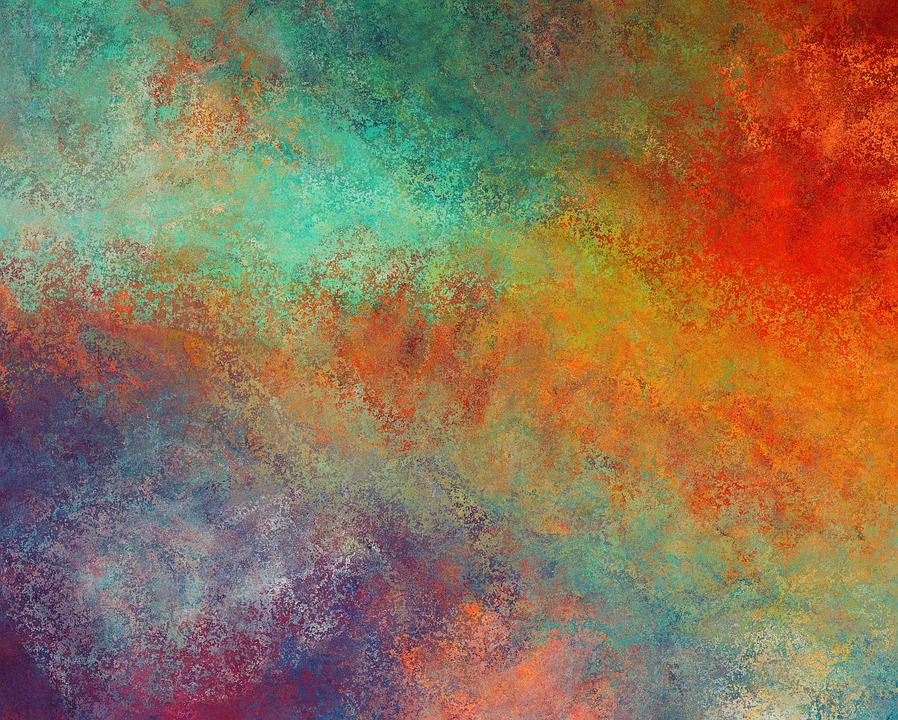 Summary
Empirical social science research important to assess theory & inform practice/policy
Alternatives to evidence:
Appealing to religious (or other) authority, tradition, personal experience, or popular opinion
Simply unacceptable practice in in our complex, pluralistic society
Ethical practice ensures vulnerable individuals receive best possible support  & protection
Empirical research on program effectiveness one way to make social programs accountable
Enable politicians, agencies & practitioners to make hard choices in allocation of scarce resources
Photo Credit: Pixabay
[Speaker Notes: Empirical social science research is important to assess theory and to inform practice and policy. 
Alternatives to evidence, 
including appealing to religious (or other) authority, tradition, personal experience, or popular opinion, 
are simply unacceptable practice in in our complex, pluralistic society. 
Ethical practice ensures that vulnerable individuals receive the best possible support and protection. 
Empirical research on program effectiveness is one way to make social programs accountable, and 
to enable politicians, agencies, and practitioners to make hard choices in the allocation of scarce resources.]